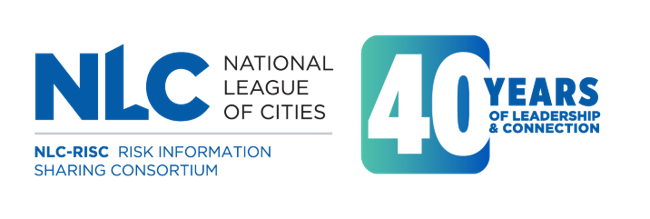 New Trustees Orientation
Thursday, May 11th | 10:45 AM
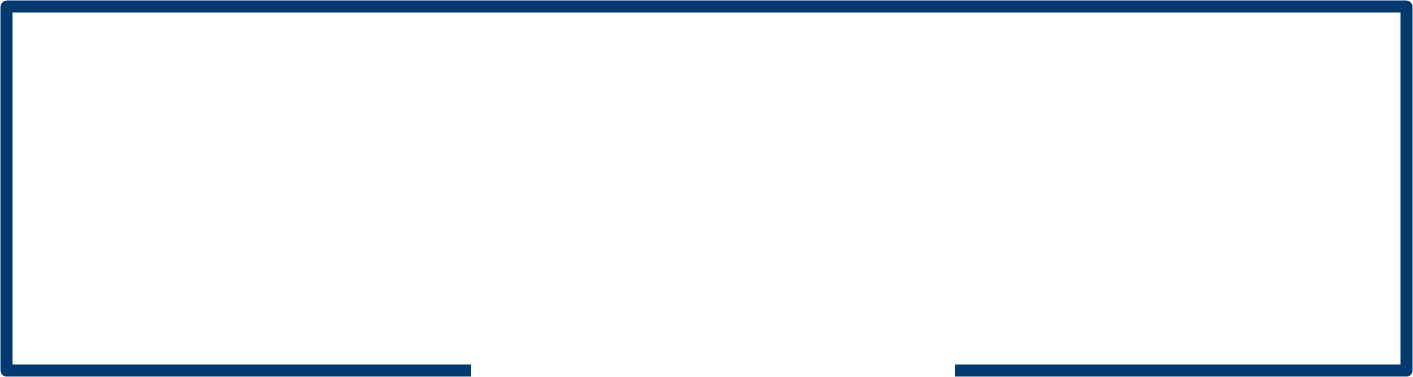 New Trustee OrientationNLC-RISC TRUSTEES CONFERENCE 2023
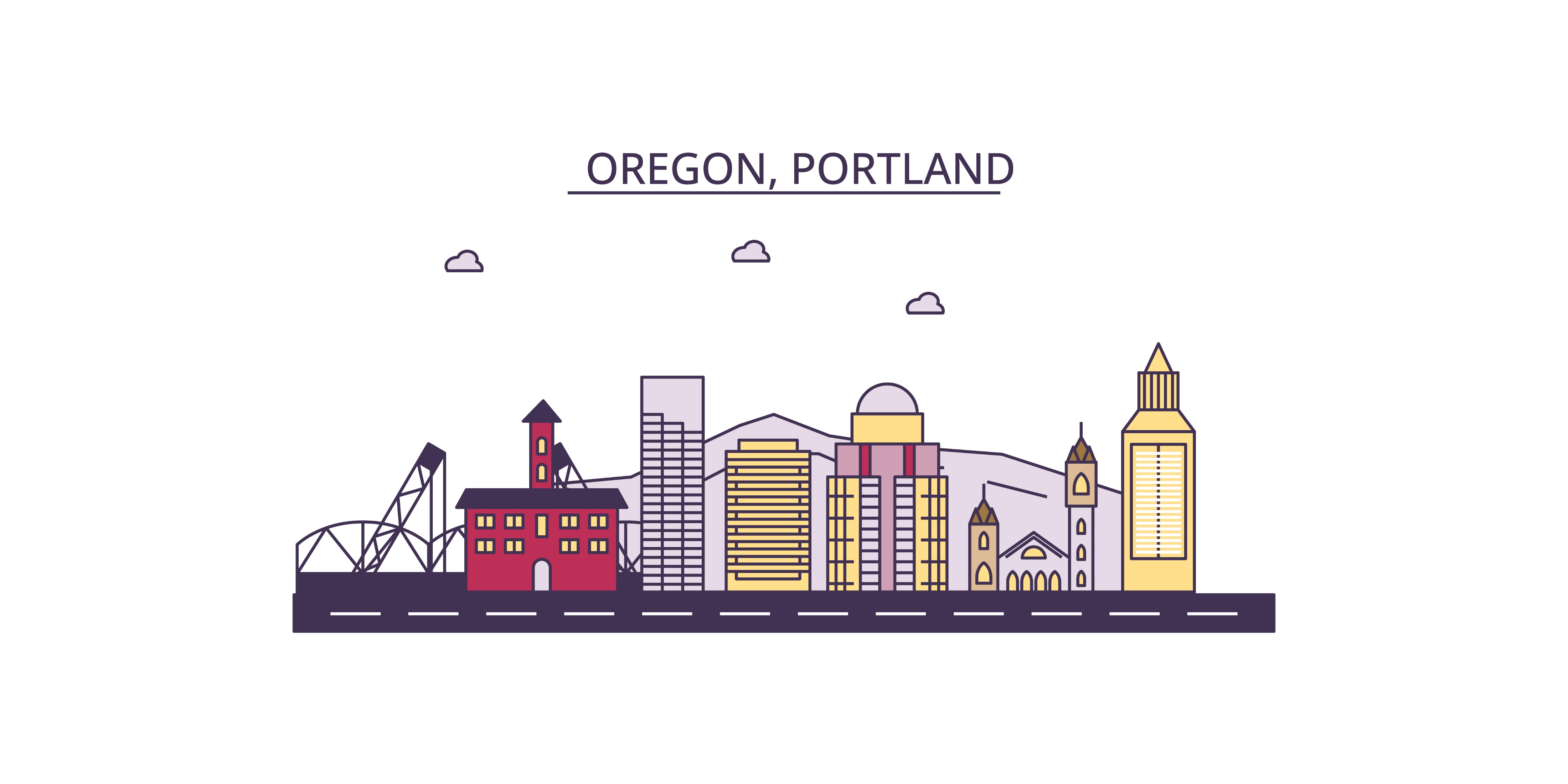 Portlandia, OR
2
[Speaker Notes: [Patrick]  Good morning– welcome to the first of a couple sessions designed specifically for new trustees, with hopefully some strong content even for those of you with more experience.

I’m Patrick Priest, the Executive Director of CIS Oregon, or City County Insurance Services.  And presenting with me today is Kirk Mylander, who is the General Council at CIS.
This curriculum was originally developed several years ago by Pete Tritz and Ann Gergen, and was most recently presented by Bo Joseph of the the Texas Municipal League Intergovernmental Risk Pool, and, Dan Greensweig, the Administrator of the League of Minnesota Cities Insurance Trust (LMCIT).   The presentation has evolved over time, but we want to acknowledge all work of those who’ve gone before us.

The goal of this presentation is to provide you with a basis for municipal pooling, how it’s different from the commercial insurance marketplace, and how we as sister pools in different states do many of the same things, but do them very differently.  There are lots of variations, risk tolerances, services, governance models and the like, and we’re going to talk about all of them. 

So, here’s where we’re going today.]
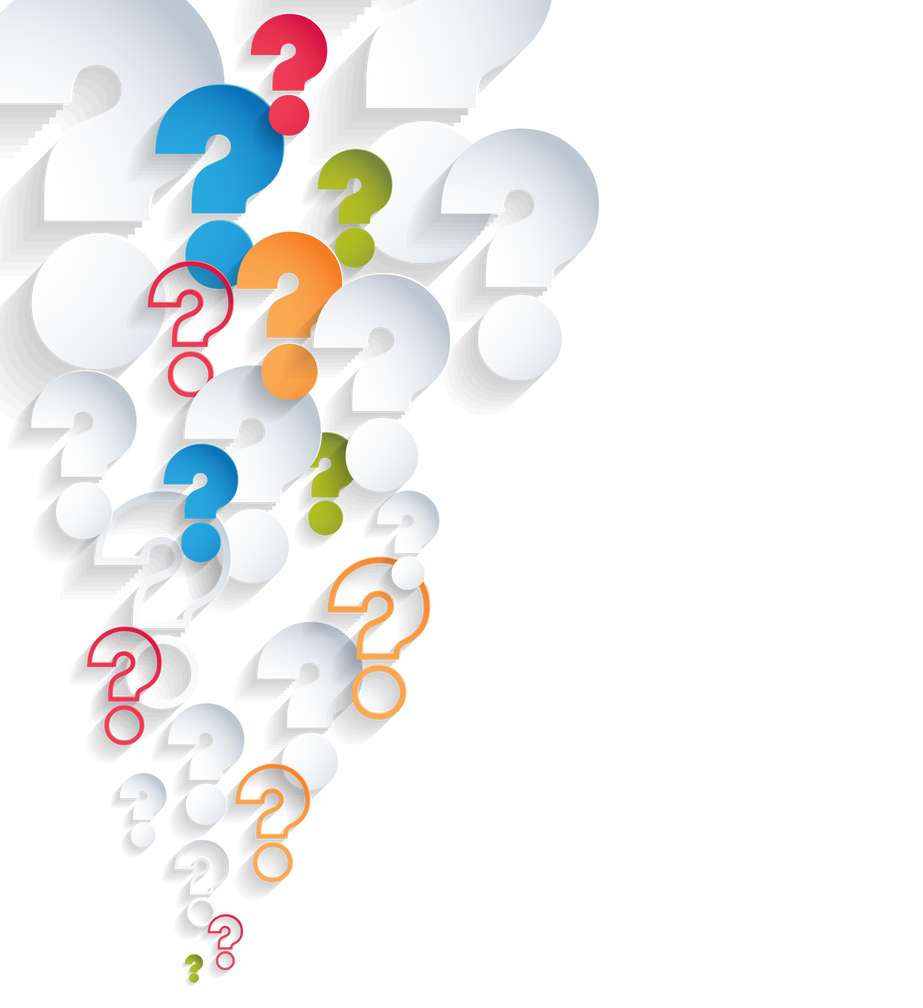 New Trustee Questions
Why were pools created? 
How do pools differ from each other?
What should I know about my own pool?
How does reinsurance fit in?
What do I need to know about pool finances?
What are my responsibilities as a pool board member?
3
[Speaker Notes: Patrick – 

First, we’ll take a very quick look at how and why pooling got started. 

We’ll then look at some of the many ways that pools differ from each other, and things you’ll want to make sure you know about your own pool’s structure and operations. We’ll talk some about reinsurance and the role it plays for pools.  

We’ll then take a look at a couple key points about pool finances and some of the things that can make pool’s finances a bit unique.  

Finally, we’ll offer some comments on your responsibilities as members of the pool’s board of directors.  

And as we go along, we’re also going to back out of the weeds and look at some of the “big picture” trends and issues that all of us who are responsible for running pools need to be thinking about. 

We’ll start by talking about the demographics of our own pools’ membership, including the types of members we serve, and anything else appropriate to say by way of introduction about your Pool.]
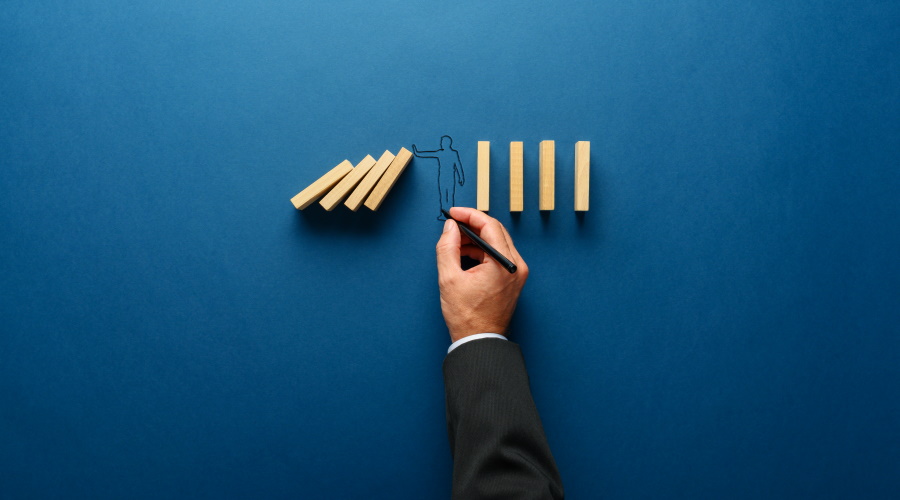 Why were pools created?
Insurance industry’s “hard market” cycles 
Limited insurance availability 
Limited or no competition 
High cost and drastic premium increases
Exclusions and coverage limitations
4
[Speaker Notes: [Kirk] 
I’m going to first look at the history of why liability pools were formed, which expanded to include property and Work Comp.  

With health benefit pools, there are some interesting differences as well as some similarities in how and why they were formed and why they’ve persisted, so we’ll come back those a bit later.  
The fundamental reason local governments began forming property/casualty and work comp pools was to deal with the problems that were created by the cycles that the commercial insurance industry has always gone through.  

Sometimes, like the past couple of decades, the insurance market is “soft.” Insurance is relatively easy to get, the cost is low, and coverage is broad. 
 
But then, as we have seen in the most recent few years, there are cycles where the market hardens. It become harder to get insurance, harder get multiple bids, harder to get broad coverage, harder to have lower deductibles…. It’s just hard.  Including the cost.  Not much flexibility to negotiate price.    
These cycles are the result of a lot of different factors; natural disasters, poor performance by insurer investment portfolios, new risks, underpricing in the past. At the end of the day, though, the important thing is it makes it difficult for local governments to find reasonably priced coverage. And, even when coverage is available, the sharp increases in premium make it really hard to plan budgets.]
Why were pools created?
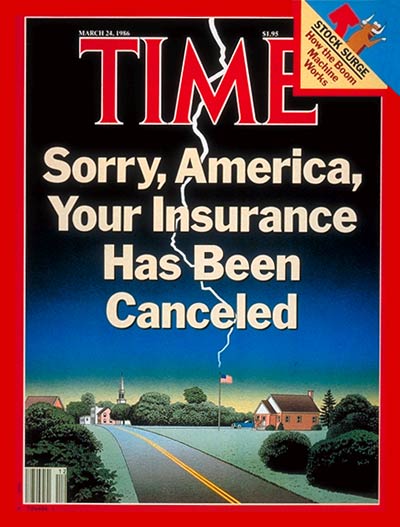 Hard market cycles 
1972-1974
1976-1979
1984-1988
2000-2003
Now
5
[Speaker Notes: Here’s a list of the hard markets we’ve gone through over the past 40 years or so.  

These cycles affect every insurance buyer. Back in 1986, when people still read news magazines, it was a big enough deal to make the cover of Time.  If you look back at these cycles, you’ll see toward the middle or end of each of them, a wave of pools got formed.   And it wasn't just government pools; these cycles often prompt private companies to self-insure or create industry or trade association pools. 

The Oregon pool was one of a handful of pools formed around 1980 that grew out of the cities seeing their premiums double or triple each year, until their quoted liability insurance premium was, I do not exaggerate, more than their entire city budget.

Large cities Could Self Insure == BUT what if you’re too small to have extra money lying around in a pot marked “self insurance fund”?]
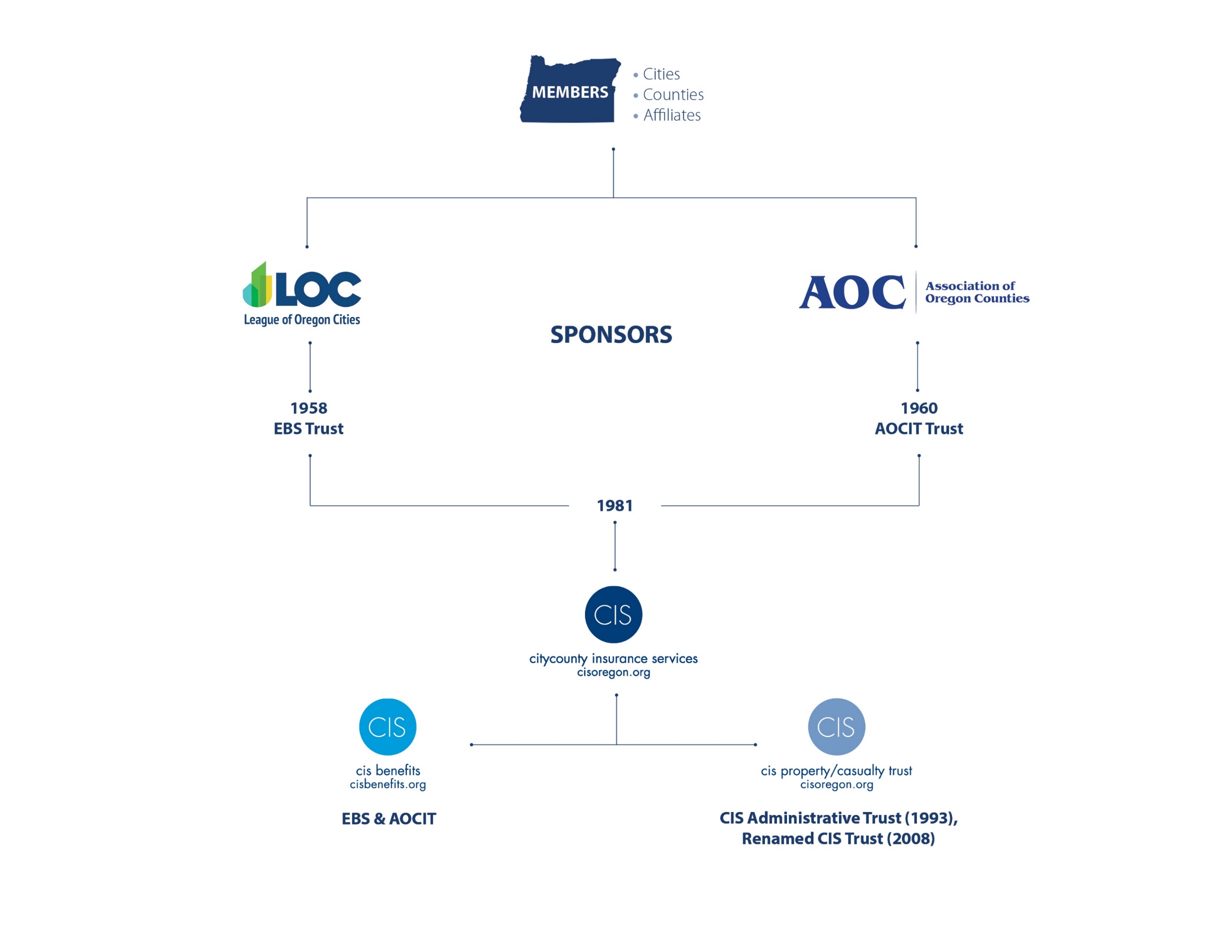 About CIS
6
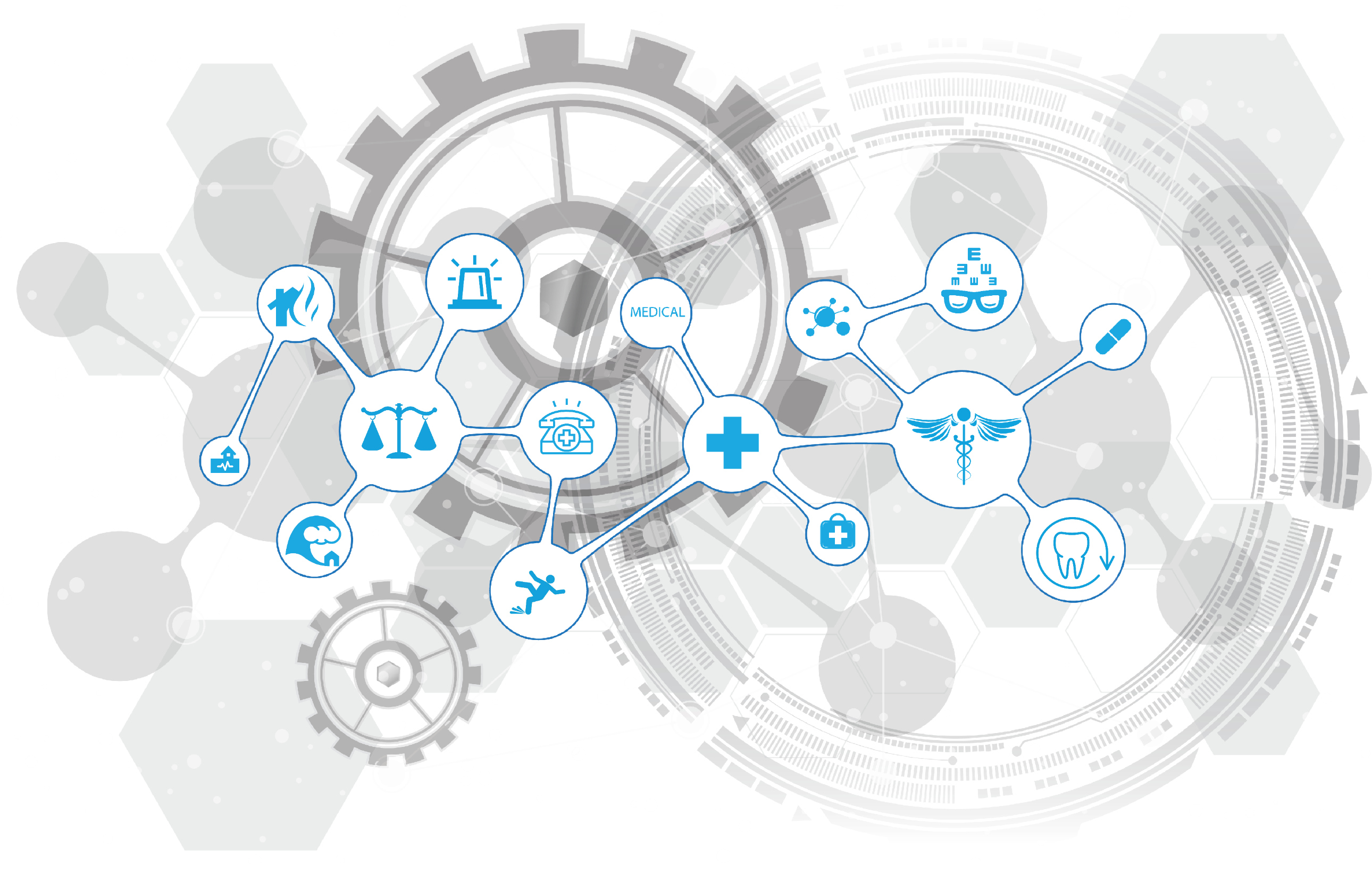 Why were health pools created?
Health coverage markets differ from state to state
Reasons for forming health pools differ too
7
[Speaker Notes: I mentioned before that the history of health pools is a little different. 

Some pools started without any health care lines.  In Oregon, we actually started with a health pool for city employees and a separate one for county employees.  After CIS was formed, it took over the administration of both those plans.  Then we added Work Comp.  Then we formed a Reinsurance Pool. Then we stopped doing work Comp. 

All states are unique, particularly when it comes to Work Comp and healthcare insurance.

The health insurance market has traditionally varied quite a bit from state to state. That means problems in the health care market vary as well. So , in one state small cities might have trouble accessing the market. In another, it might be a question of one large carrier dominating the market. 

In any event, my point is that municipal pools usually come about as a reaction to local problems cities are facing in the local insurance market.]
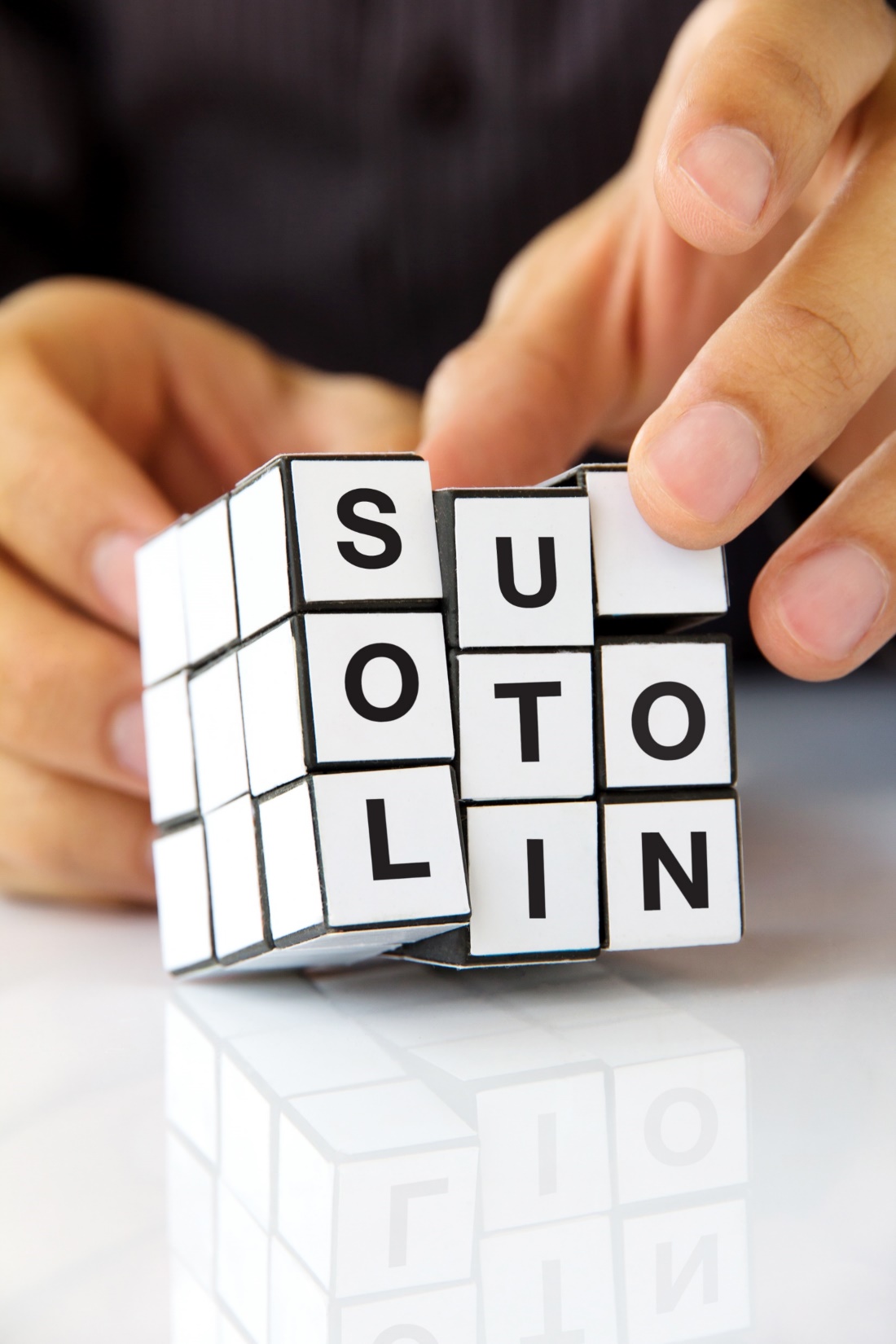 Pooling Solution
Like an insurance company, but different
Non-profit
If a pool charges more than needed for losses and expenses, it’s still the members’ money  
Owned and controlled by members
Sole purpose is to cover members’ risks
Expertise and focus on local government risks
How to cover those risks
How to help control those risks
8
[Speaker Notes: So how does pooling help?   

Well, basically it’s because while a pool is like an insurance company in many ways, it’s different in three important and related ways.  

First, the pool isn't operated for profit.   If it turns out that the premiums are more than needed to cover losses and expenses, that extra money belongs to the members.  With a private insurer, that extra money is income for the stockholders.

Second, a pool exists to serve its members, not shareholders . That means a pool isn't going to get out of the municipal insurance business and chase more profitable opportunities somewhere else.

Finally, pools have the ability to make the investments to really understand their members, the risks they face, the best ways to avoid those risks when possible, and, the best ways to address to solve the problems that arise when they can't be avoided. And I think part of this is that most of the trustees and staff I know in the pooling world believe managing risk is critical not just for financial reasons, as important as those are. We had a discussion at a recent board retreat in Minnesota where we talked about risk management as a moral obligation as well. When a city employee or a member of the public gets seriously hurt or killed, no amount of money is ever going to completely make things better. I would bet all of us in this room got involved in local government because we believe in public service and giving back to our communities. Pooling lets us bring that philosophy to our insurance as well.]
Does pooling work?
500
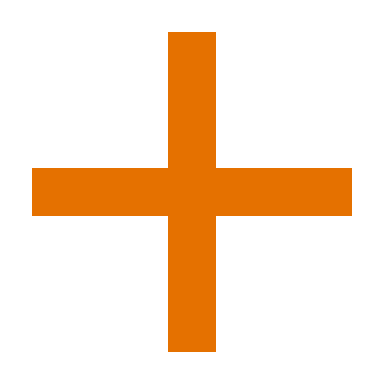 pools nationwide
75,000
public entity members
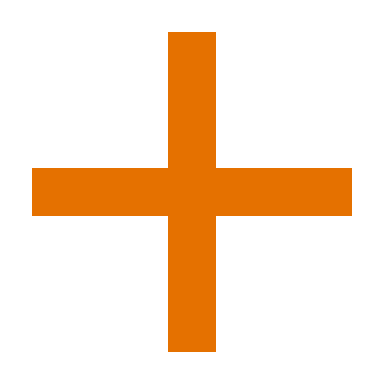 $17 billion
premium
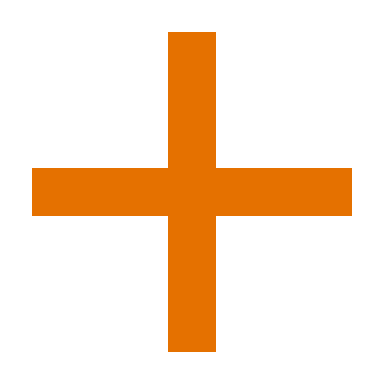 9
[Speaker Notes: So, does pooling work? It seems to, if these numbers are any indication .

There are several hundred public entity pools around the United States. 

Over 75,000 public entities participate in pools.  

Most of the state municipal leagues now sponsor pools. And if you talk with your colleagues at this conference, you'll hear all kinds of stories about the differences pooling has made. It's important to remember those stories, because even though pools are a business, they're also a lot more than that.]
What is a risk pool?
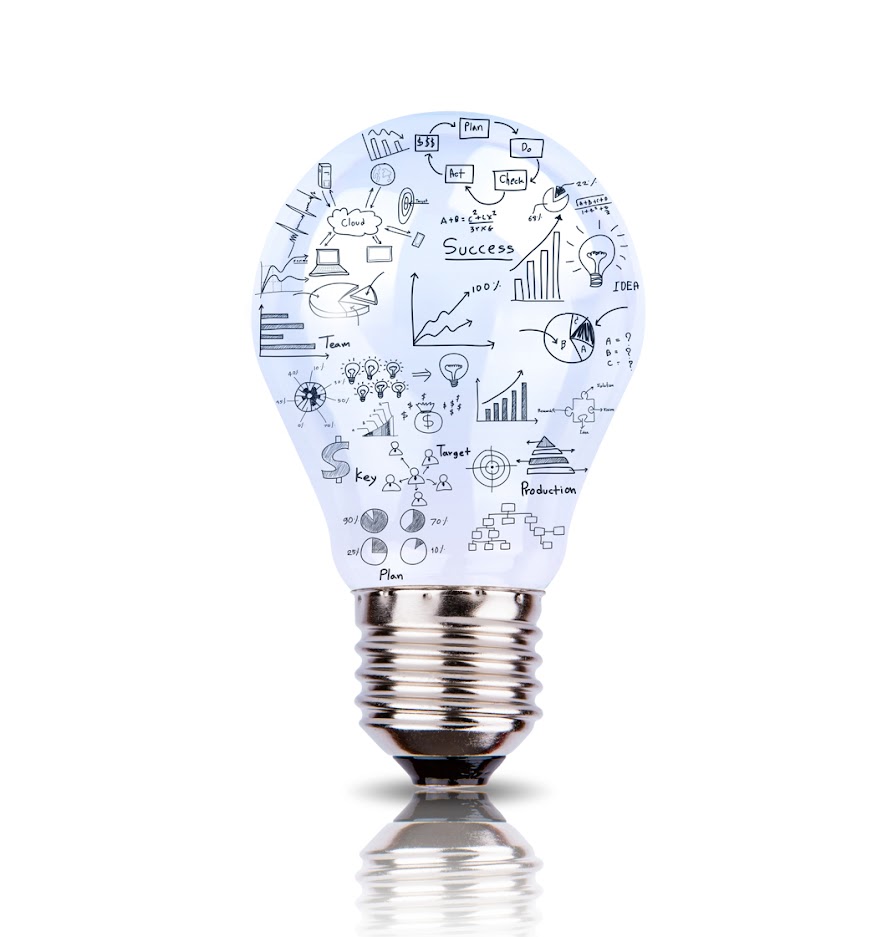 The Pooling Solution
Remember why pooling started
Remember the pool’s purpose 
Remember how the pool is different from commercial insurance
Non-profit
Serve members
Understand risks
Remember too – we’re running a business,
But, we’re a non-profit “business”
11
[Speaker Notes: Ultimately, we need to be careful not to forget why pools started. We're running a business, but we're doing a lot more than that too. We don't want to start creating the exact same problems for our members that they face with private insurers .
Kirk: 

So, how do pools differ from a private insurance company? Stated differently, how is pooling different and what makes it so successful?


bending over backward to try to find a way to continue providing coverage to a problem member while trying to help them solve their problems, rather than just giving them a non-renewal when the loss problems appear.  Trying to figure out how best to cover the 1,000 foot slip and slide your members are building out of a landfill liner, rather than just saying “we don’t do that, you’ll have to go somewhere else for that.”]
  
These are some great examples of the pooling mentality.  It’s a great balance and one we all work hard to maintain.  While we’re going out of our way to help our members, we also need to remember that we’re running an insurance-like operation.  But the thing I love about pooling – the secret sauce, if you will – is the focus on the member.  There’s a quote I heard not long ago that has really resonated with me.  The quote is that “culture eats strategy for lunch.”  I don’t think that’s more true anywhere than pooling.  The mission of Pools – the purpose, if you will – is member centric and civic minded.  It serves to attract people with whom that very clear purpose resonates, just like yourselves. At the same time, while we’re going out of our way to help our members, we also need to remember that we’re running an insurance-like operation

We have to run it in a way that assures that we’ll still be here tomorrow and ten years from now so that we can continue to do the job for our member cities.]
ISSUE
Private insurers may be catching up to pools
Much improved coverage
Good loss control help
Claims & litigation management
Pricing is often very competitive, perhaps employing loss leaders
Use of predictive modeling (pricing, claims)
12
[Speaker Notes: One interesting note, and something we absolutely need to be thinking more about… As we look at what the commercial insurance companies have been doing, many are quite frankly catching up with pools in terms of how business is conducted and coverages that are offered.

Some private companies – Travelers is an example – have really improved their coverages so they’re doing a much better job of covering cities’ risks than might have been the case 10 or 15 years ago.  

In– cyber risk, for example – private insurers may even be ahead of pools in solving cities’ risk problems. 

We also see some private insurers beginning to offer impressive loss control help in areas like employment and work comp, using big data. Many have online training tools available to insureds.  And, many private insurers are actively looking for better ways to manage claims and litigation, in order to keep long-term claim costs down.

Plus, many private insurers are using predictive modeling as a foundational tool for pricing.  The availability of data analytics could put private insurers on equal grounds with pools in terms of understanding issues of importance to public entities.

In short – we can’t just stand pat, because the competition definitely isn’t.]
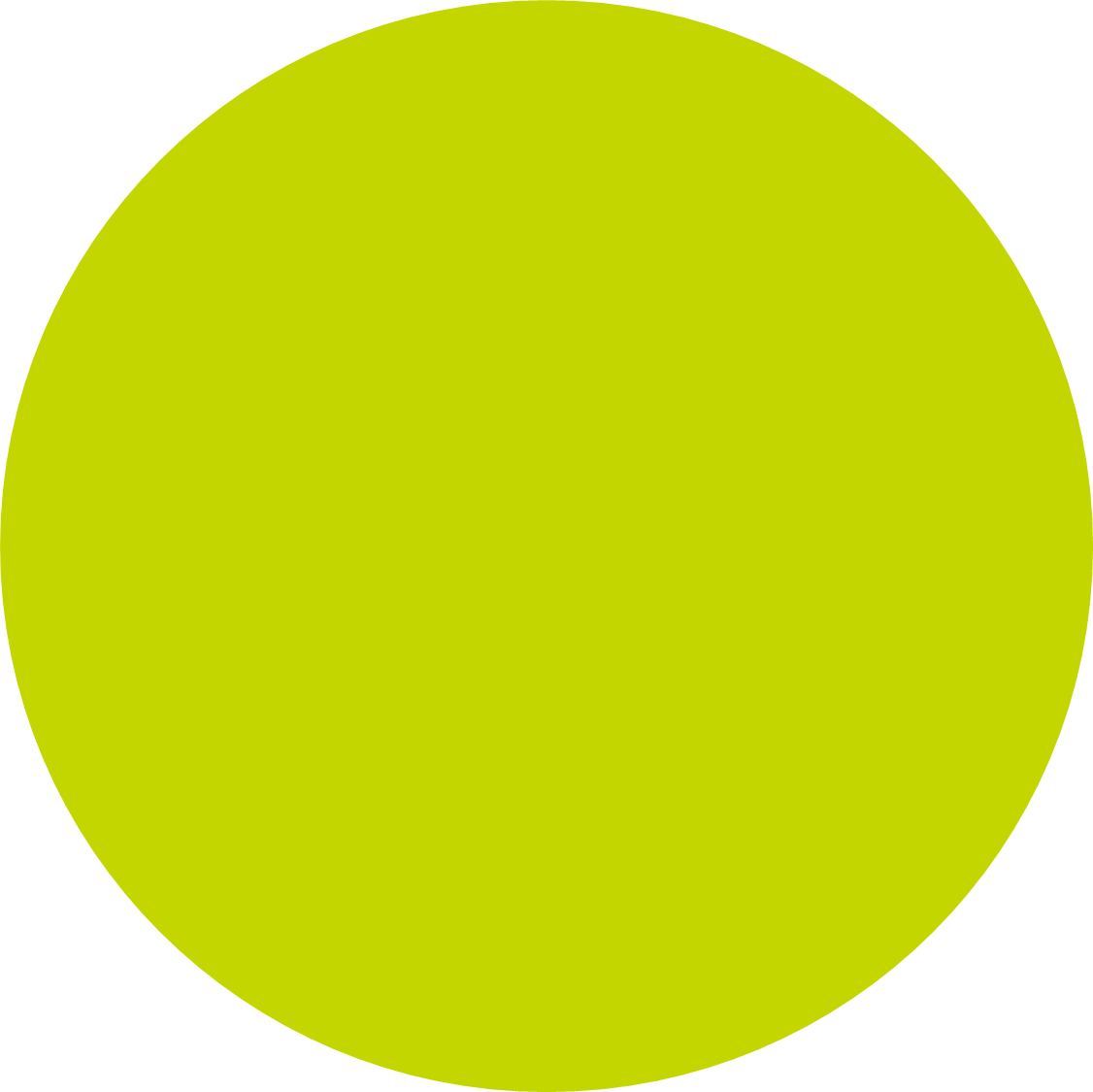 Things to Know
State laws, regulations and reporting
What laws authorize creation of the pool and govern its operations?
Who regulates the pool?
What areas are regulated?
Coverage that can be offered?
Entities that can participate?
Claims practices?
Rate approval?
Minimum funding requirements? 
Maximum funding limitations?
13
[Speaker Notes: Okay… next, we’re going to run through a dizzying array of how pools differ from one another.  And since you are a trustee in only ONE pool, you might find yourself asking the question “so what?”

The differences between and among pools run the gamut from broad, expansive policy issue sorts of things to seemingly minor details – but the stuff we’re going to capture is all important in terms of understanding your operations. 

One of the things that happens to all of us is that we know and get used to how WE do things, and we think it’s perhaps THE way to do things. Adding the context of how things are done among several different pools, and why, is important to better understanding your own operations.  So let’s talk about some important differences among pools.

One difference from state to state is how pools are legally authorized and regulated. 
In some states, there’s a specific statute on pooling.
In others, pools can be formed under a broader statutes that authorize intergovernmental cooperation of all sorts. 
In still other states, pools are formed and operate as licensed insurance companies.  

The key concepts of pooling – a focus on cities, member-controlled, non-profit – can really be embodied in any number of different legal structures.  And, your legal structure might be different if you operate different sorts of pools – your p/c pool might be created under one statute while your health pool is allowed under another.

(continued on next slide)]
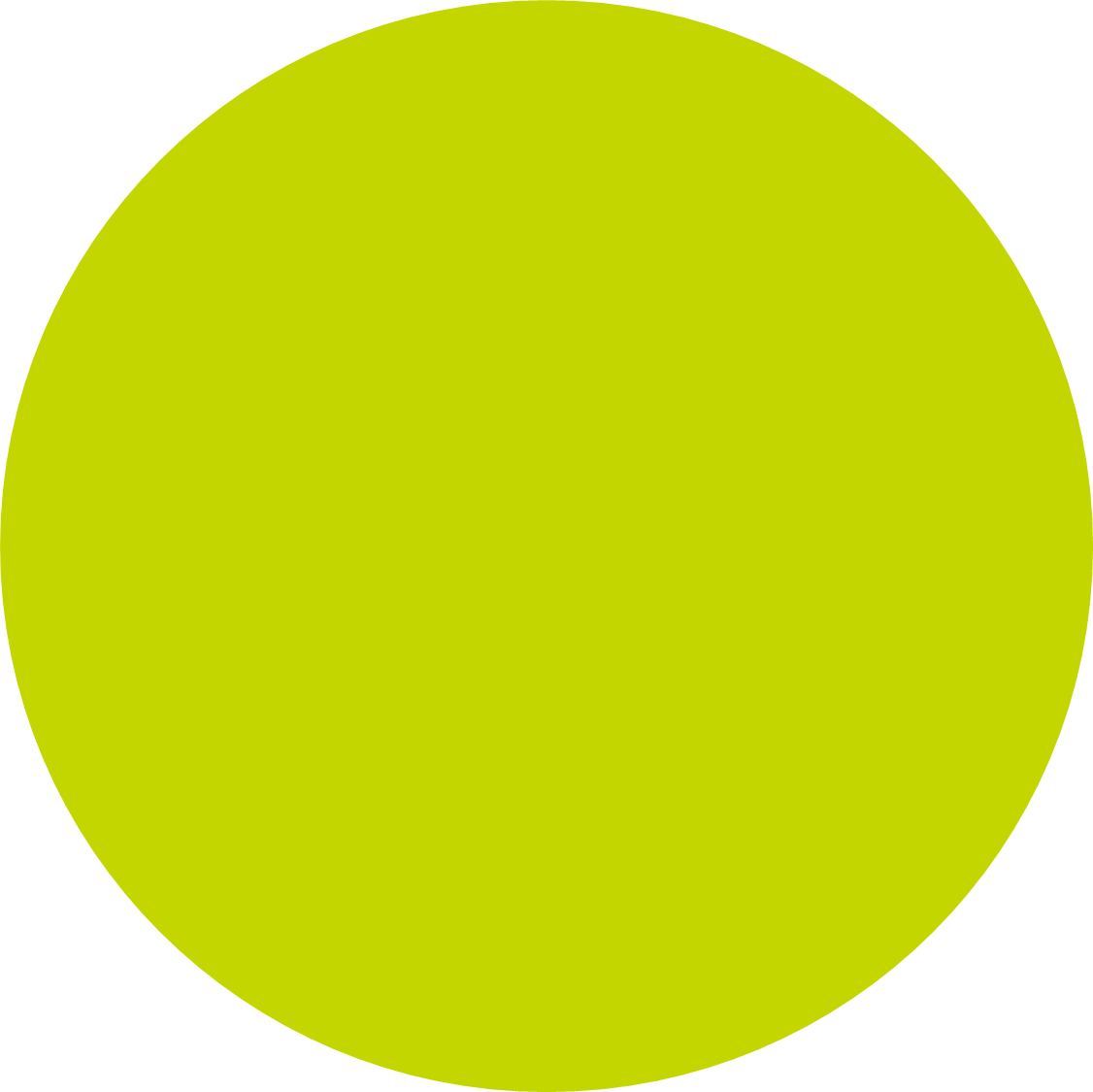 Things to Know
State laws, regulations and reporting
What’s the legal landscape?
Tort Caps in your state?
Special defenses for medical malpractice?
Bad faith claims?
Minimum funding requirements? 
Maximum funding limitations?
14
[Speaker Notes: The level of regulation and regulatory oversight also differs greatly from state-to-state.  In some states, pools are closely regulated by the state insurance department or some other agency.   In a few states, there’s almost no regulation at the state level. 

And in most states, it’s somewhere in between.  Of course, if you’re operating a health pool you also have to worry about some federal regulations, particularly in the area of benefit requirements.  We don’t have time to even BEGIN to discuss the regulatory environment under the Affordable Health Care Act…!

There are differences among states on what aspects of the pool’s operation are regulated.  There’s a list on the screen that highlights some of the areas that are typically regulated in our states.  Many of these probably apply if you’re running a health pool, where there tends to be more scrutiny to assure benefits are available.

One area that’s been getting some attention from regulators in recent years is on how much money p/c and work comp pools may be holding, and whether the pool should be required to return some of those funds to members. 

Some states have already adopted rules on that; in others, regulators are pushing to adopt such rules, with the pools resisting; and I think if your pool isn’t already facing that kind of regulatory push, you might want to give some thought to how you’d respond if – or maybe when – it pops up in your state.  Michigan and NH had an interesting situation that got into the courts a few years ago, and was started by a group of firefighters there.

As a pool board member, you’ll want to have at least a basic understanding of what sorts of state or other regulation your pool is subject to and what sort of requirements those regulations entail.

You’ll also want to make sure you understand the pool’s legal structure and grant of authority, and what it means for how you operate.]
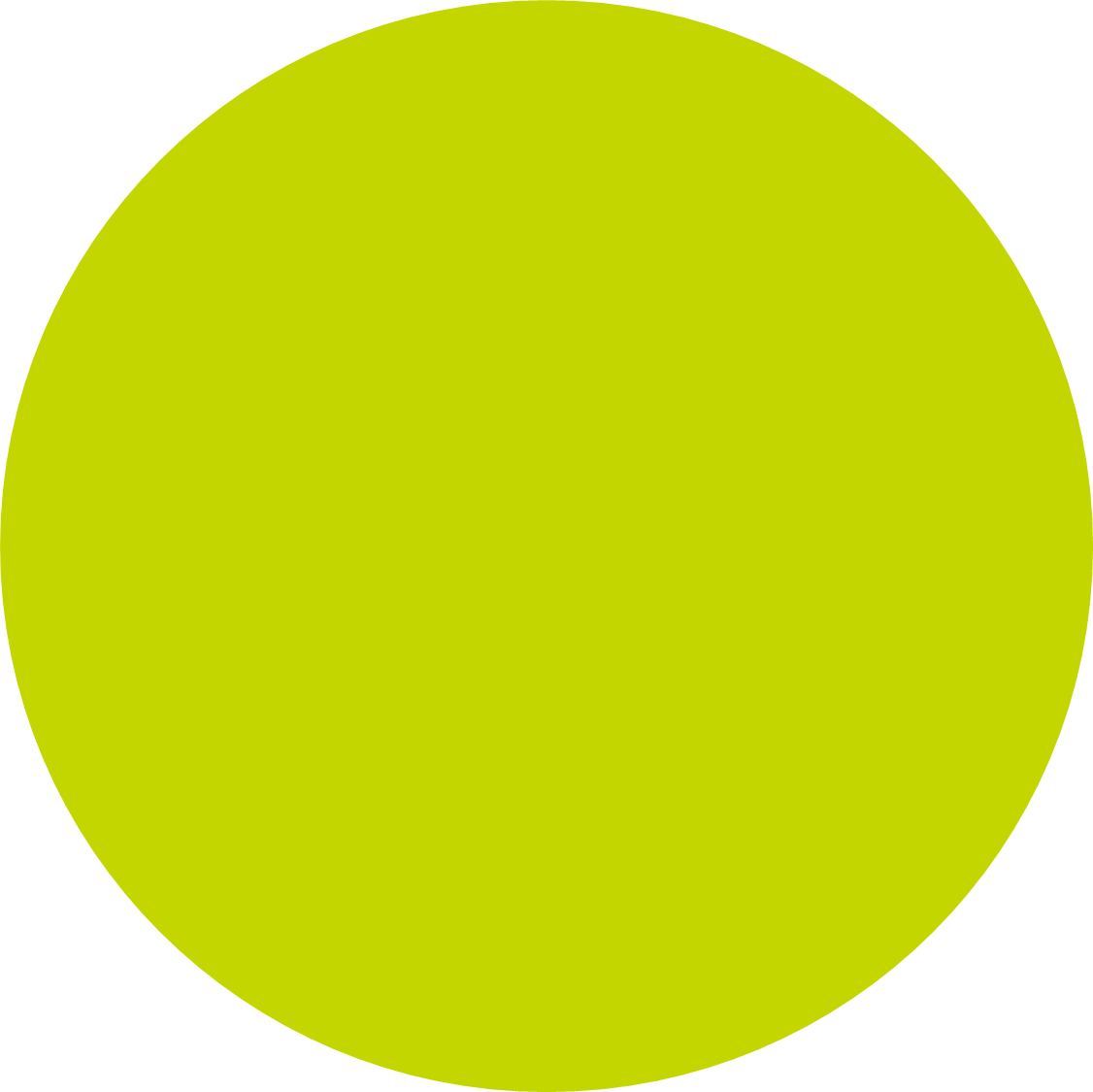 Things to Know
Who can be a member of the pool?
Local government
Intergovernmental agencies? (shared services)
Transit
Wastewater
Special districts?
Schools?
Non-profits?
15
[Speaker Notes: (Kirk) Pools also have differences in terms of membership scope.  In some states, like Minnesota, there are separate pools for different types of governmental entities. We have different pools for cities, counties, and townships. That's partly the result of the strong allegiance each type of government has to the association that created the pool. It's also partly because each type of government has pretty different duties and authority, which means the risk profiles are also different enough to require different kinds of coverage.

In other states, though, a single pool serves a variety of types of governmental entities. And in some states, different pools compete for the same members.

If I can digress for a minute, that's one of the nice things about NLC-RISC and this conference, which only allows  state league-sanctioned or endorsed pools are allowed to participate and attend. That  means we can talk about the ideas we're experimenting with or the challenges we're facing without having to worry about the conversation coming back to haunt us.]
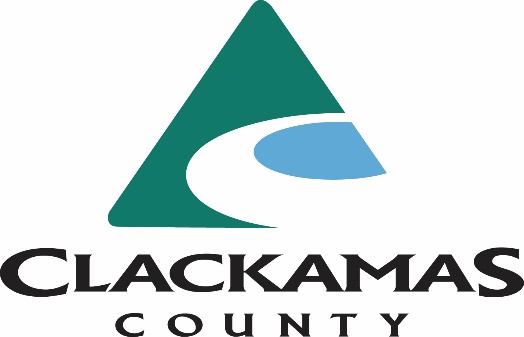 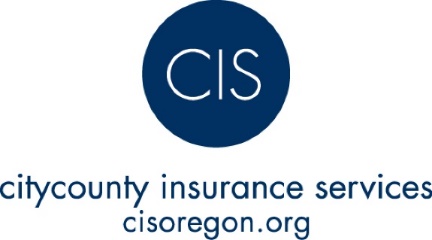 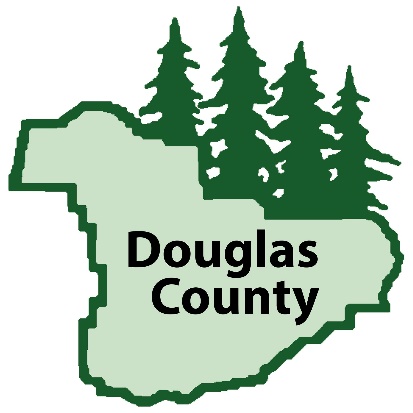 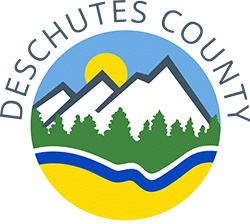 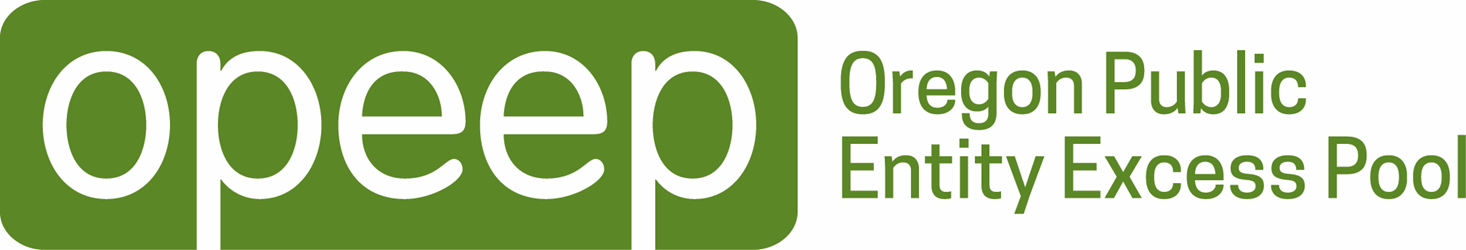 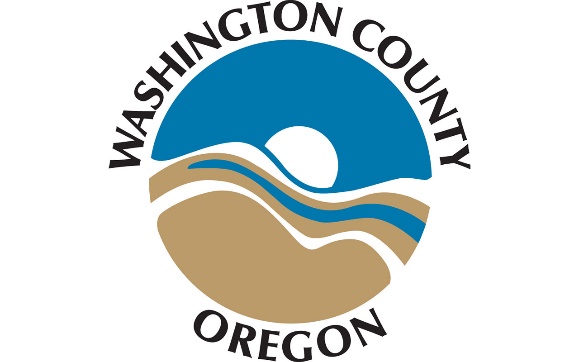 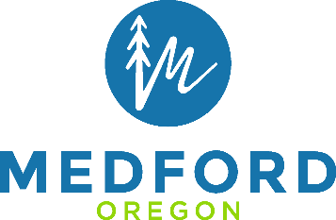 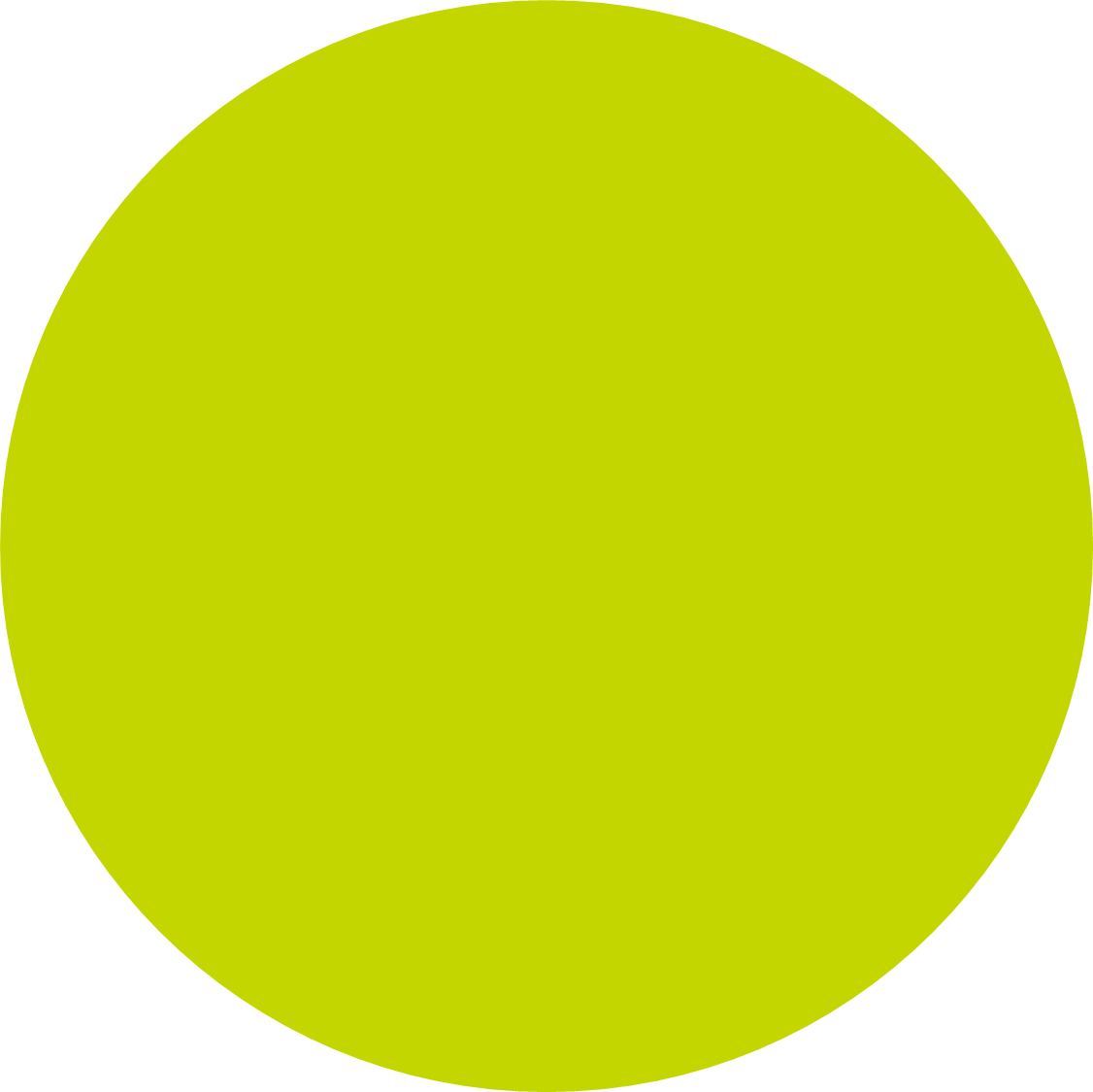 Things to Know
Board structure, scope and decision-making
How are Board members selected?
What programs do they oversee?
What is the role of the Board in decision-making (at what level and for what issues)?
17
[Speaker Notes: Pools also differ in how their governing boards are structured. Sometimes that's driven by regulatory requirements and sometimes it's because the pool decided their way made the most sense.

For instance, pools might have separate boards for each specific program, such as property. liability, and workers' compensation , or one board might be responsible for all of them. One ring to rule them all!  

Similarly, a board might have only a few trustees or it could have as many as 20 or more members. The board members might be a balance of staff and elected officials or might include the League's executive director. They might be elected or appointed or represent different geographic or demographic constituencies. The possibilities are almost endless.


(continued on next slide)]
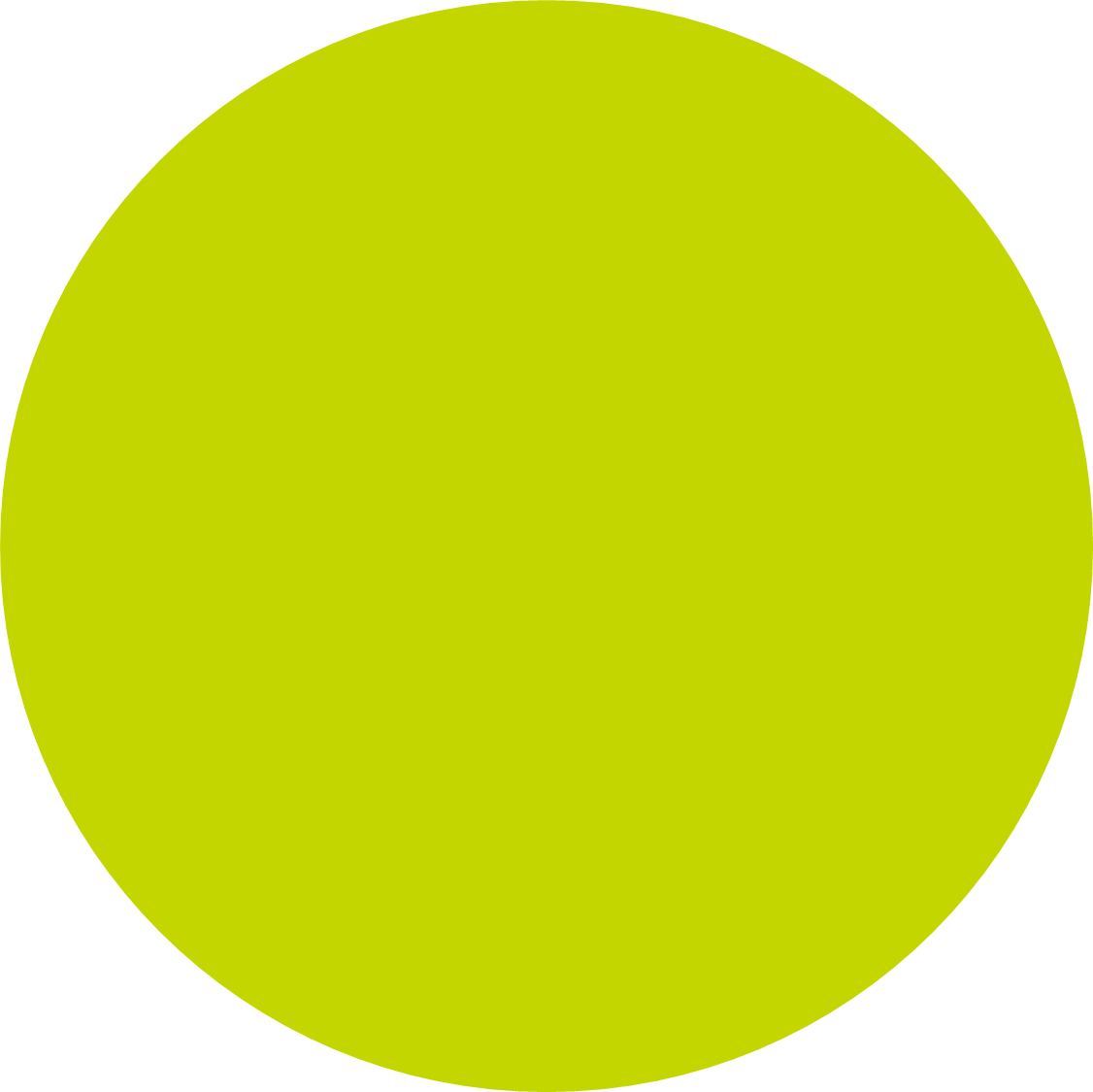 Things to Know
Board structure, scope and decision-making
How are Board members selected?
What programs do they oversee?
What is role of Board in decision-making (at what level and for what issues)?
18
[Speaker Notes: Beyond their composition, boards differ pretty widely in the type of decisions they get involved in.

Some boards get quite involved in settling lawsuits and paying claims and dealing with other individual member issues.  Others act like more traditional boards of directors, giving high-level policy direction to pool staff without dealing in day-to-day operations.

There are pros and cons to each approach, but the important thing is to make sure you understand and are comfortable with the role you're asked to play on your particular board.
(Kirk) There are of course differences in the coverage and services offered by local government insurance pools around the country – of course, you’ll start by understanding whether you offer property, liability, work comp, health, unemployment, or some other major coverage line.

But event the coverages WITHIN those lines of business might differ.  What you offer might be a product of 

**your location -- think earthquakes or tornadoes or hurricanes, 

**your member needs -- whether you offer coverage for liability arising out of correctional facilities may depend on whether or not your membership includes counties, or whether you operate in a state that still has a measure of sovereign immunity, 

**your reinsurance relationships -- and whether your reinsurers will support the types of coverage you’re looking to offer, 

**your financial standing and ability to take on new risks, 

**your board make-up,

** the competitive market you operate in, and so on.

(continued on next slide)]
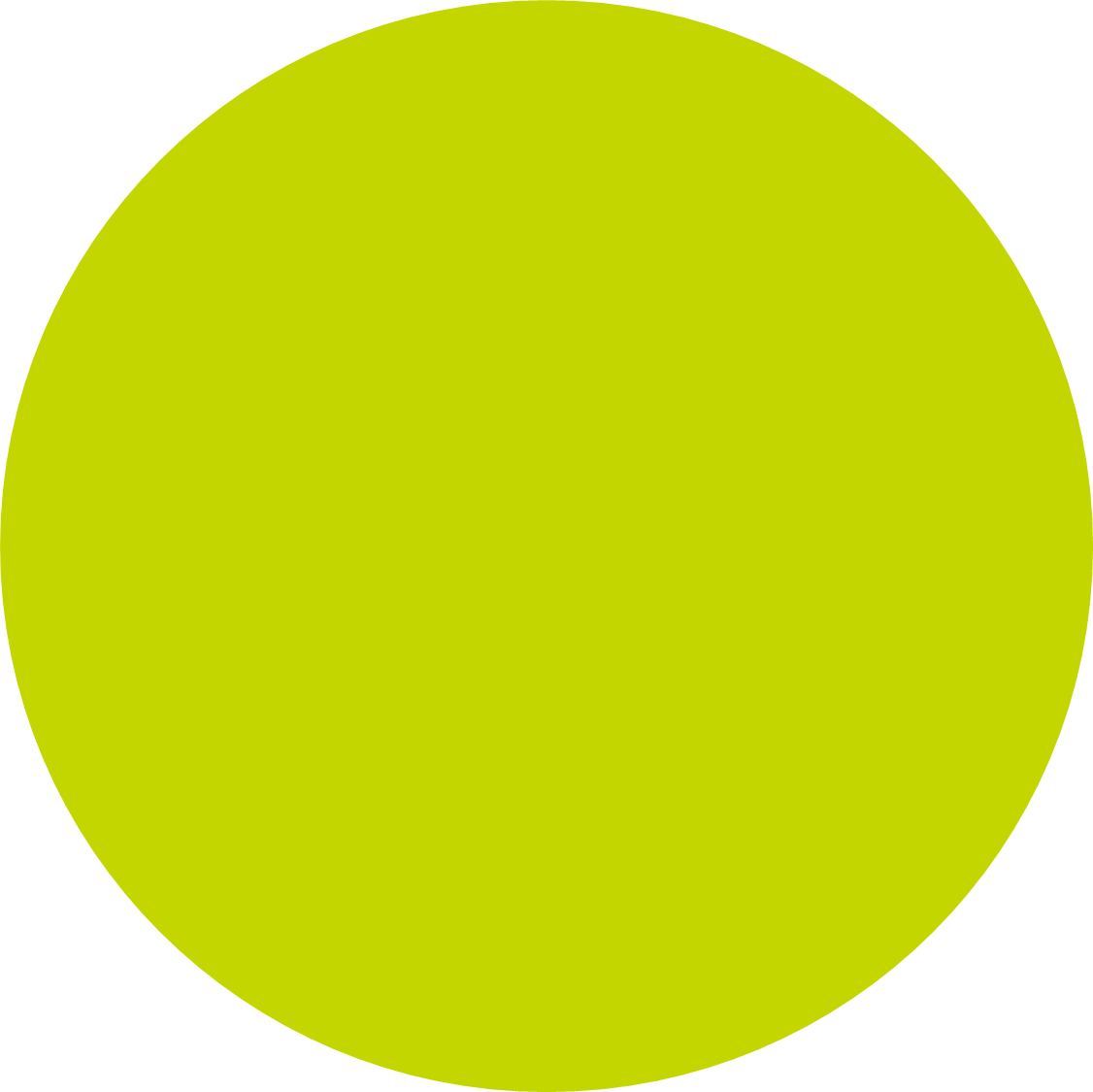 Things to Know
Coverages 
What coverage does the pool offer? 
What’s the general philosophy about covering losses?
What coverage document is used?
Other services
What other services does the pool offer?
19
[Speaker Notes: And there’s lots of room here for risk tolerance, and whether a board feels like it’s appropriate to offer coverage -- like no-fault sewer backup coverage, or skateboard park liability coverage, or land use liability coverage.  

We talked earlier about coverage innovation and the sense that in some cases commercial carriers have caught up to pools.  There’s still a real spirit within pools of pushing boundaries, though, on behalf of members. Let’s take a look at some of the things we cover:]
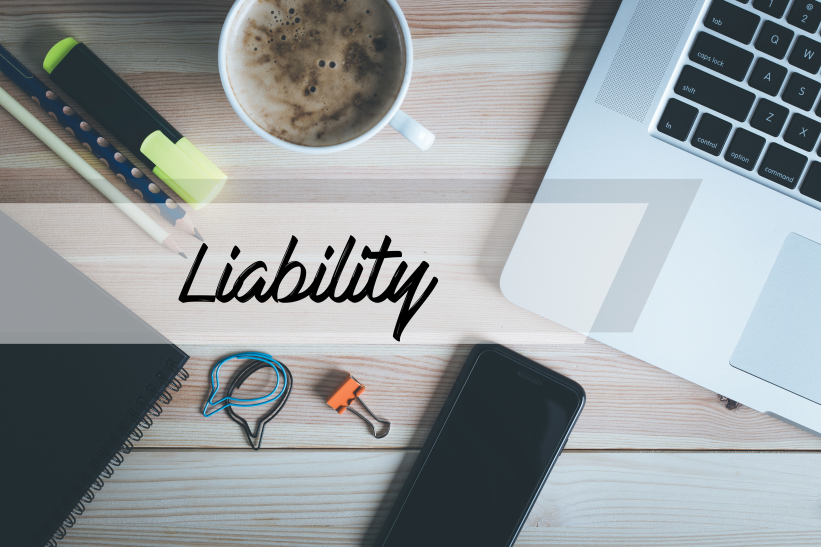 CIS Lines of Coverage
General Liability
Premises
Directors and Officers
Employment
Professional
Elected Officials
Auto
Ethics Defense ($7,500) 
$5 million limits automatically
Can purchase up to $15 million in limits
Police Liability
Firefighter Liability 
Cyber
Limited Pollution
Fairs
Special Events
Liquor Liability
Transit (Buses)
Pool Functions
Underwriting
Who do we accept for coverage?
What coverage do we provide?
What do we charge for it?
Claims
Is this claim covered or not?
Should the claim be contested?
If it is covered, how much do we owe?  
Loss control
Can we reduce how many losses we have?
Can we reduce the cost of the losses that do happen?
21
[Speaker Notes: (KIRK) Another way pools differ is in how they go about meeting the core functions that every pool, or any insurance company, needs.

This is going to be a big over-simplification, but there are really three main functions that every pool has to fulfill.

One is underwriting, which is the process of deciding who gets coverage, what kind of coverage they get, and how much it's going to cost.

The second is claims, which is the process of determining whether a loss is covered, whether it should be paid or contested, and if it should be paid, how much it's worth.  

The third is loss control or risk management. That’s the process of looking for ways to reduce the number and cost of losses..

While every pool performs these three basic functions, there’s a lot of variation about how they're organized. There might be three separate departments, which is the way we do it in Minnesota. Or, loss control might be part of underwriting or claims. One of the reasons for that is that pools can view loss control as serving overlapping but different goals. Sometimes, it's tied very closely to underwriting. A member has to implement certain loss control recommendations in order to get coverage or avoid rate or deductible increases. In other pools, loss control is more of a member service than a set of requirements. One of the jobs of a trustee is to help guide the pool in deciding where it wants to fall along this spectrum.]
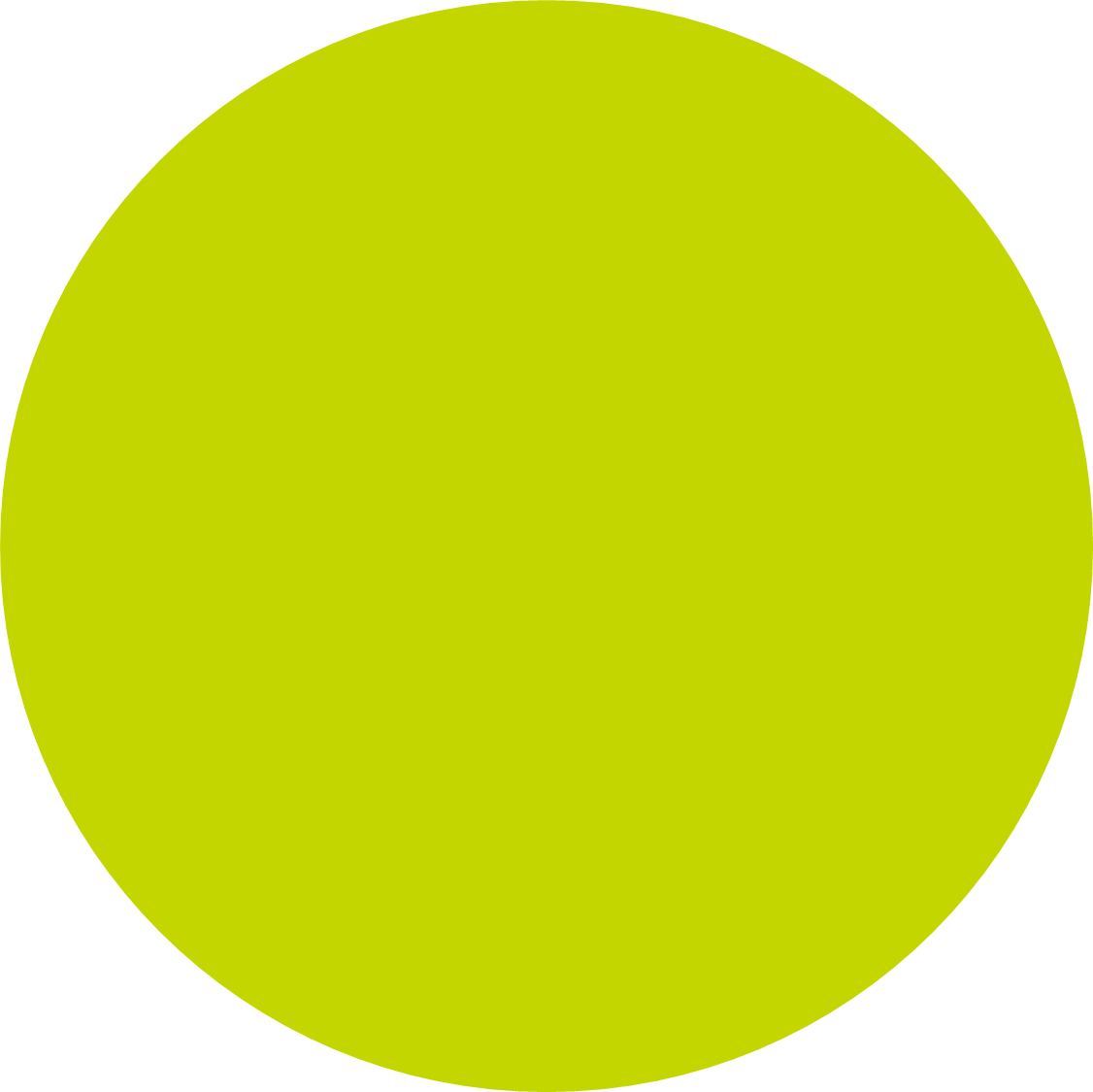 Things to Know
Staffing structure and how it relates to third-party contract relationships
What structure, roles, relationships does the pool have?
Why does this make sense for our operations?
What would we do if there was a significant shift?
Pools are essentially insurance entities.
Recruiting challenges for right expertise
22
[Speaker Notes: Another way pools differ is whether they use their own staff or contract with an outside vendor for certain functions. There's a huge variety and no one right answer on this topic. It depends on the pool's history , the workforce it has available, the type and scope of programs it offers, and a whole bunch of other considerations. In Minnesota, we use a combination of in-house and contract staff for claims administration, loss control, underwriting, and liability defense. On the other hand  we handle virtually all of our defense litigation for work comp internally while our underwriting and claims technology needs are handled by a vendor. Why? Because it works for us. We look at it pretty regularly, though, review how good a job our vendors are doing and whether we'd benefit by internalizing or outsourcing functions. What works for us today might not at some point down the road.

And that's the important lesson here. As trustees, you want to regularly consider the alternatives available to you and whether they make sense. If you're relying on a third party, are they doing a good job? If not, who else offers those services and for how much? How comfortable are you relying on a third party to perform a critical part of your business?]
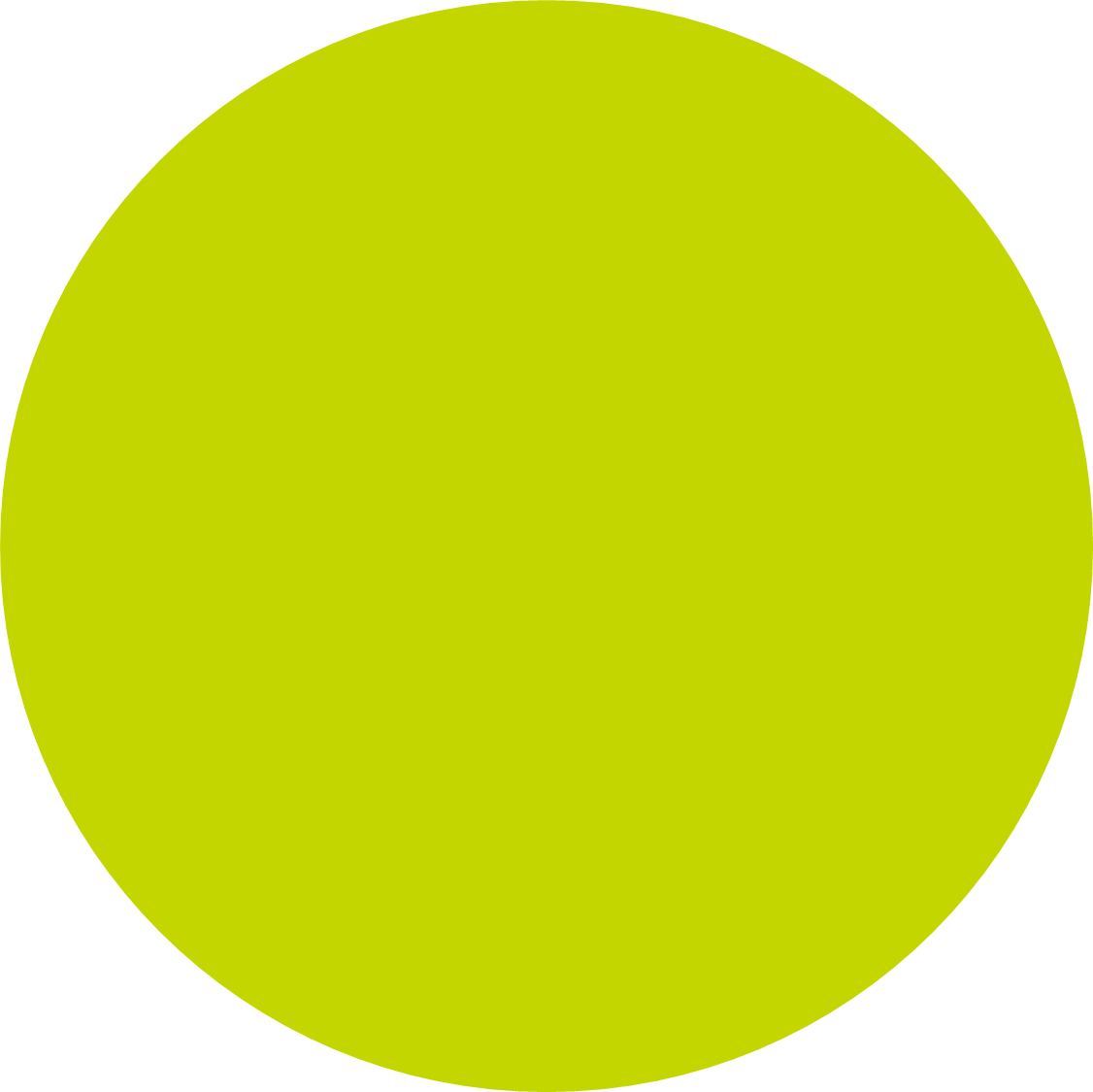 Things to Know
The League / pool relationship
Do the League and the pool have separate staffs?
Are the pool staff members League employees?
Do some staff members work for both the League and the pool operations?
What’s the financial relationship between the League and the pool?
23
[Speaker Notes: It's also important to think about the pool's relationship with the state league. All of the pools represented here are sponsored by or affiliated with or endorsed by a state municipal league.  But there’s a lot of  variety from state to state in what that relationship looks like and how it works.  In some cases, the League and pool operations are completely separate. In others, the league and pooling organizations are so intertwined that members don’t even really know there's a difference.  

Regardless of the relationship, there is a strong bond between the Leagues and the Pools.  And that bond offers something no other insurance provider can bring to the table: an understanding of municipal issues, the comfort of knowing that your peers are the primary decisions makers, and the opportunity to bring collective strength and understanding to the membership.
Regardless of the relationship, in most cases there's a strong financial relationship between an insurance trust and the state League, although the structure of that relationship might differ. It can take  the form of a payment to the League for support or sharing of staff and resources or some other arrangement.     Again, there is no right or wrong way here. It depends on what works for your pool.]
ISSUE
The League-pool financial relationship
Potential source of tension between the League and the pool
Potential target for regulatory attention
Potential for legal challenge
24
[Speaker Notes: It's worth noting that in the past few years, the financial relationship between the league and the pool has become a very hot issue in a couple states. 

That's not unexpected. Pretty much since the beginning of pools, this issue has occasionally popped up and created tension between a league and a pool over the amount of financial support the pool should provide to the league.
What is a little new is that in a few cases around the country we've seen regulators getting involved and questioning the financial relationship between a league and a pool. We've also  seen a couple of legal challenges by other parties too, such as a union challenge to the use of health pool funds on the grounds that part of those funds represent their members’ premium contributions.

There's absolutely nothing inherently wrong about a pool and a league sharing costs and services. What is worth thinking about is how to make sure you're comfortable explaining the relationship if somebody asks. Having a regular discussion about why it makes sense, and properly documenting that discussion, will make it a lot easier to justify if it's ever challenged.]
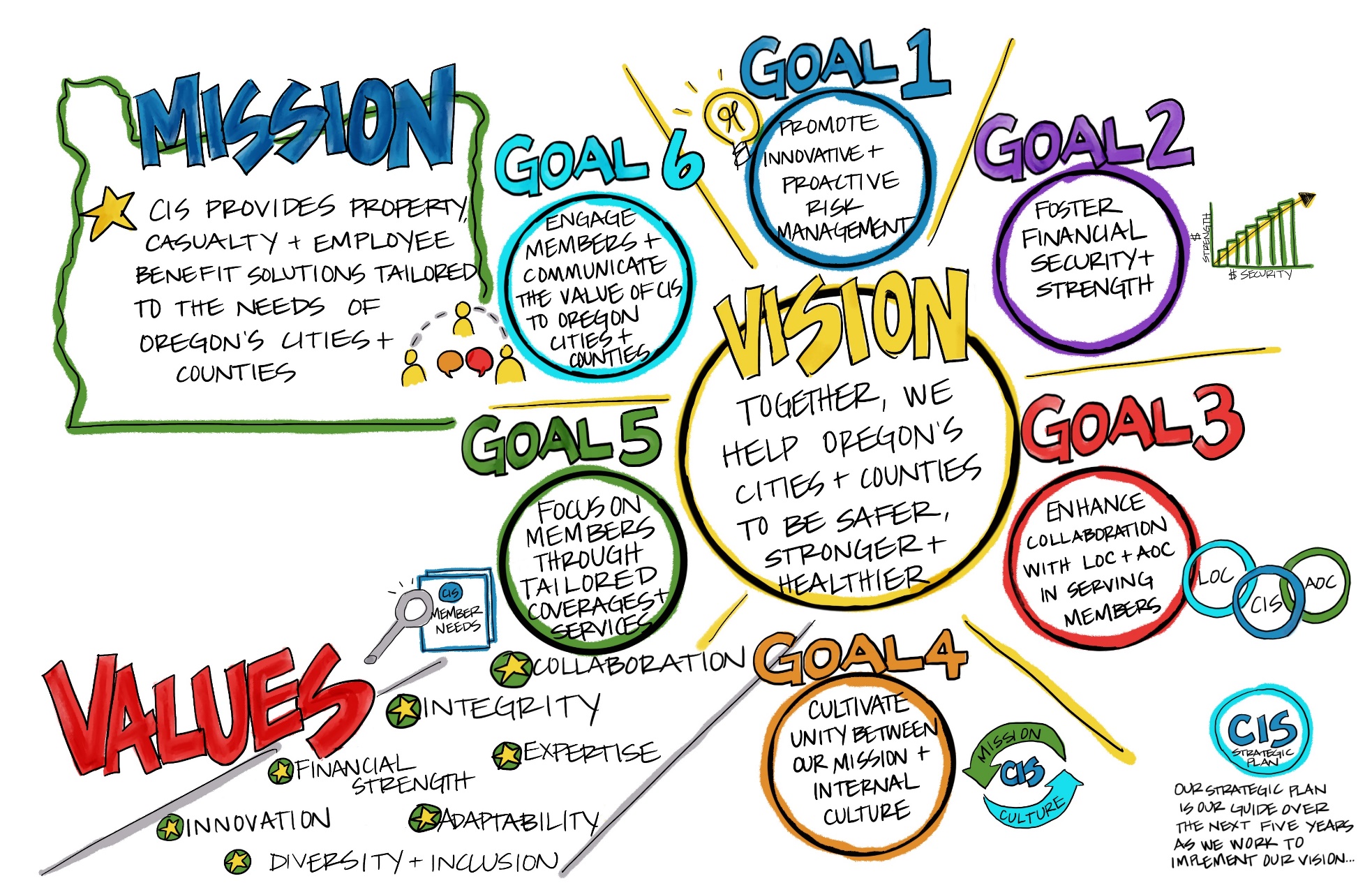 25
[Speaker Notes: Regardless of the relationship, the core function of pools is to provide coverage for its members. I am going to switch gears a little bit to focus on how pool operations go about offering the best coverage. Different pools may be structured differently, but the basic principles are surprisingly similar.

When I first started at CIS five years ago, I worked with the Board to develop a strategic plan the defines how we go about that. So, I will use this graphical display of our plan to show my frame of reference. However, please know that there are other, and maybe better, ways to go about it in your state.

CIS’ mission is to provide property/casualty and employee benefit solutions tailored to the needs of Oregon cities and counties. That is what we do. What we are striving for is our vision. Together, we help Oregon’s cities and counties be safer, stronger and healthier.  To do that, we set six overarching goals related to:

Risk management – being ahead of the trends and preparing you
Financial strength – being there to pay claims that do arise
Collaborating with the league – and association of counties in Oregon
Keeping staff aligned – having experts focused on your needs
Tailoring coverage and service to exactly what you need
Staying engaged with you – while most pools enjoy member loyalty you still need to market because there is a choice

These goals are probably similar to what most of your pools do whether it is organized into a strategic plan or not. Let’s dive into things you should be looking for and some questions you may want to ask in your role a fiduciary.]
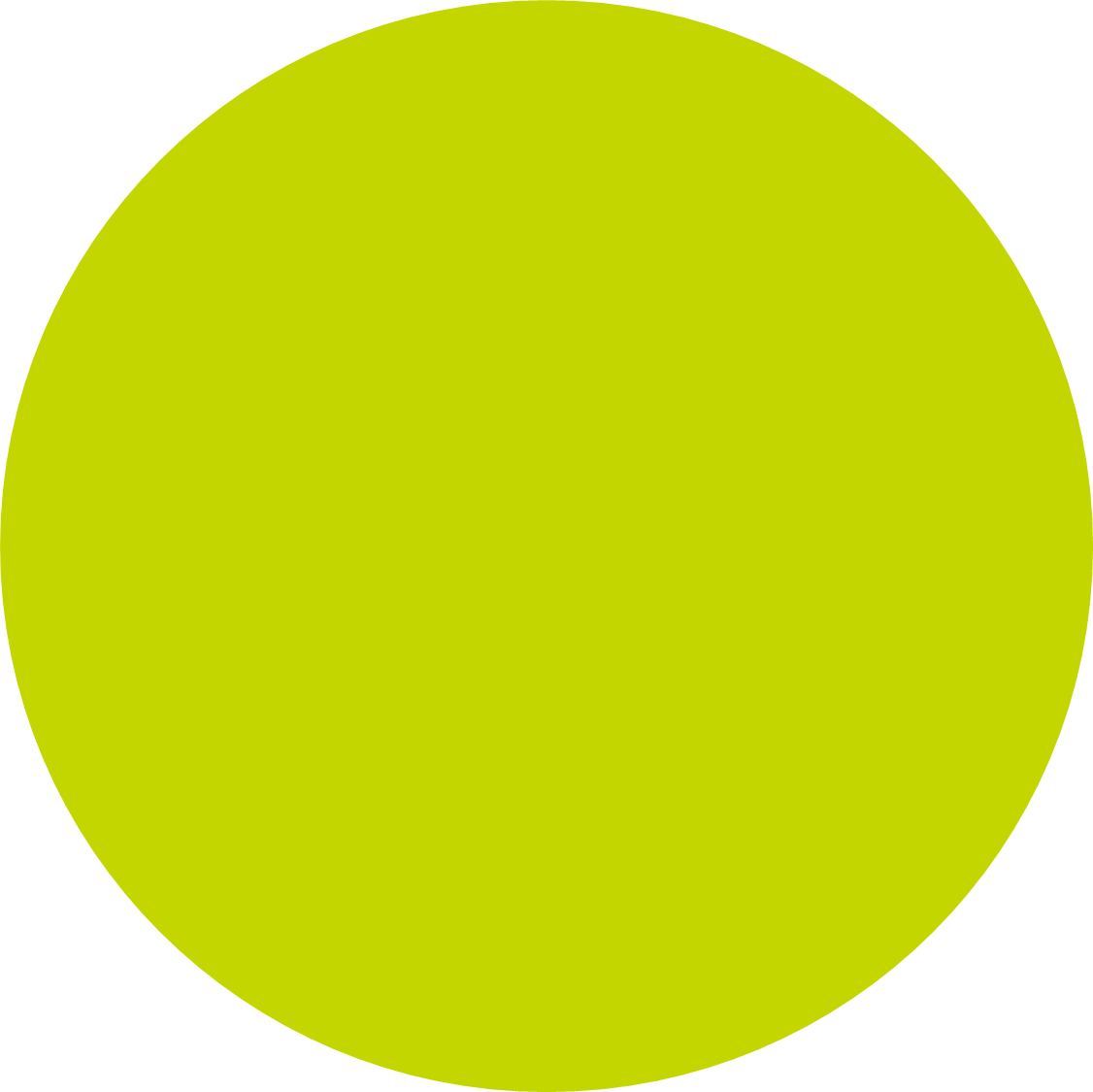 Things to Know
Membership philosophy
Are there standards for who can join the pool?
What happens if a member leaves?
How are problem members treated?
26
[Speaker Notes: Pools are formed by members for members. Bylaws and other governance documents define who can be a member.

Although all pools in represented in this room are affiliated with their state league of cities, some have other types of entities as members. At CIS, we have cities and counties as core membership. Does anyone else have county members? How about school districts? Or, special districts?

In Oregon, we allow cities and counties to be members. We also allow some related entities – special districts – to become members if they are members of the League of Cities or Association of Counties. Oregon has a special districts pool and school districts pool that we partner with and try not to compete with. That is not the case in all states.

There are different risks and exposures at different organizations. 

Some pools are more particular in accepting members and have standards such as good risk management practices or low claims. One standard could be that it is an entity that falls under any immunity or tort cap legislation in your state. You may not want to extend coverage to a for-profit partner such as a developer.

Pool membership is a somewhat narrow market. If a larger member leaves, it may cause harm to the pool financially or lead to cutting the admin budget. Some pools build into their governance documents a penalty for leaving, require a certain commitment or make it harder to return. It does not benefit the pool to have members come and go as they chase the lowest cost.

Competition, as well as other factors, can impact how you manage your membership - who can become a new member and whether they have to first meet minimum standards.  What happens when a member leaves or gets kicked out – can they come back again next year?  Do you kick out problem members?  How does that affect the relationship with your sponsoring league? What happens to that member’s share of the surplus or dividends you might pay for the year?

Another consideration we mentioned a earlier today is how you view a member who decides not to follow loss control advice you offer – is that their decision that you accommodate, or are they penalized for their behavior?  

CIS has had some issues of late with members - large with bad claims and small with trouble governing themselves. Both large and small were brought before the Board. You may want to attend a panel session moderated by CIS’ Property/Casualty Trust Director Dave Nelson that includes a police chief at city that was brought before the board and one of our own board members. The session is Pool Response to High-Risk Members and Public Safety Issues on Friday at 10:30.]
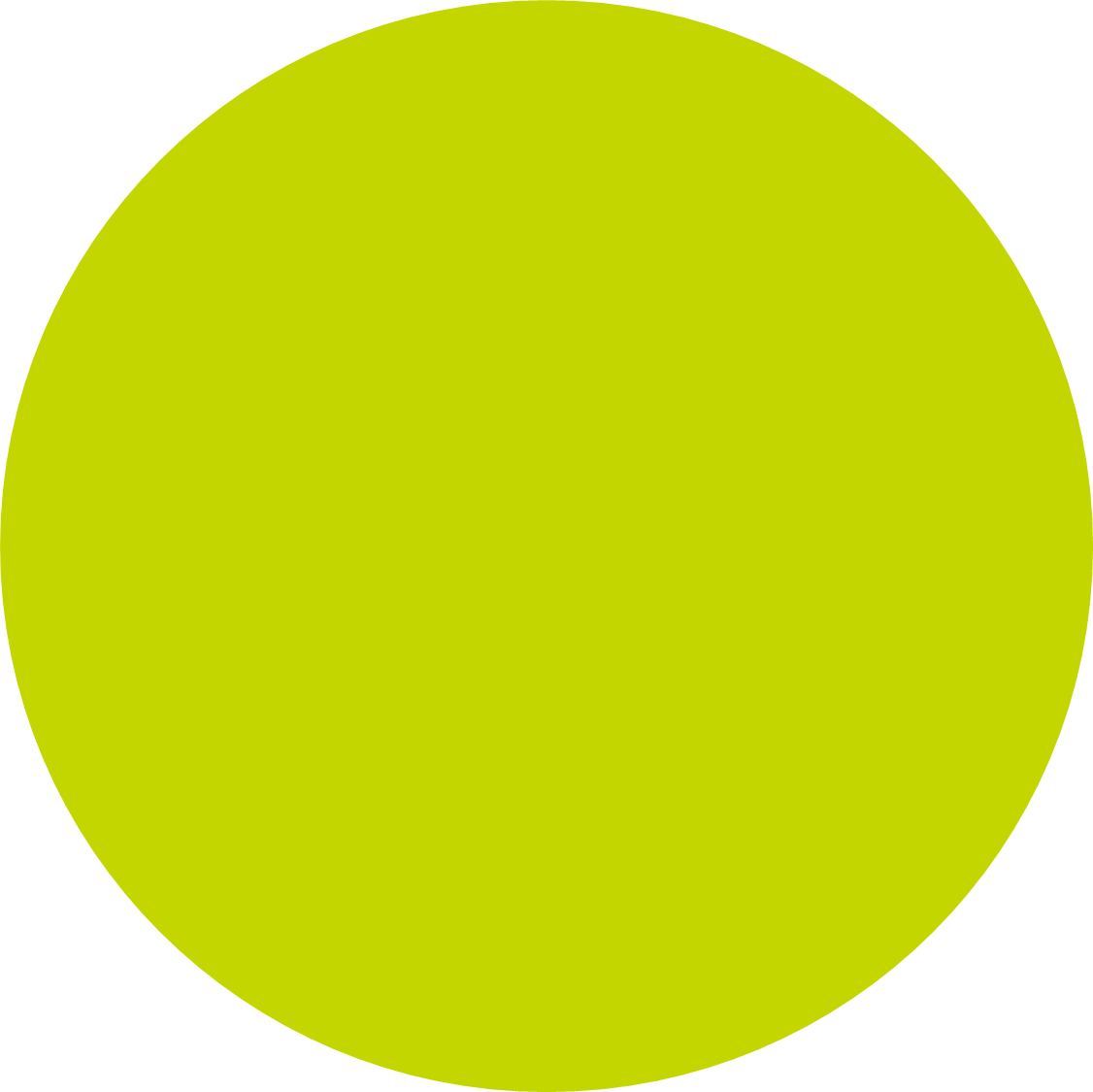 Things to Know
Loss patterns and trends
What are our pool’s major loss cost areas? 
Are we seeing any changes in the frequency or cost of specific types of losses?  
Are there other external trends that could impact our pool loss experience?
What’s that actuarial stuff all about? 
Funding levels
Liability for unpaid claims
27
[Speaker Notes: One of the key considerations for every pool is what loss patterns look like – 
What are the big loss cost areas for your pool?
Are some types of losses increasing or decreasing?
What else is going on that might affect your loss costs?  

We know, for example, that injuries to police officers and firefighters are a costly item for any pool that’s providing work comp coverage, and many pools are working on ways to try to reduce those injuries.  PTSD is becoming a big area of concern and there is presumption legislation in many states.

Employment liability and land use litigation are significant costs for many pools that provide liability coverage.  For some pools, sewer backups are a significant liability cost.   

The patterns might be similar for your own pool, or there might be other areas instead of (or maybe in addition to) these that are big loss cost drivers for your pool. But that is one of the things you will want to know about your pool’s operations.  

You will have an actuary that consults with your pool. These are very important partners that quantify trends to help you set rates and determine how much reserves you should set aside. They develop IBNR which is an important concept.]
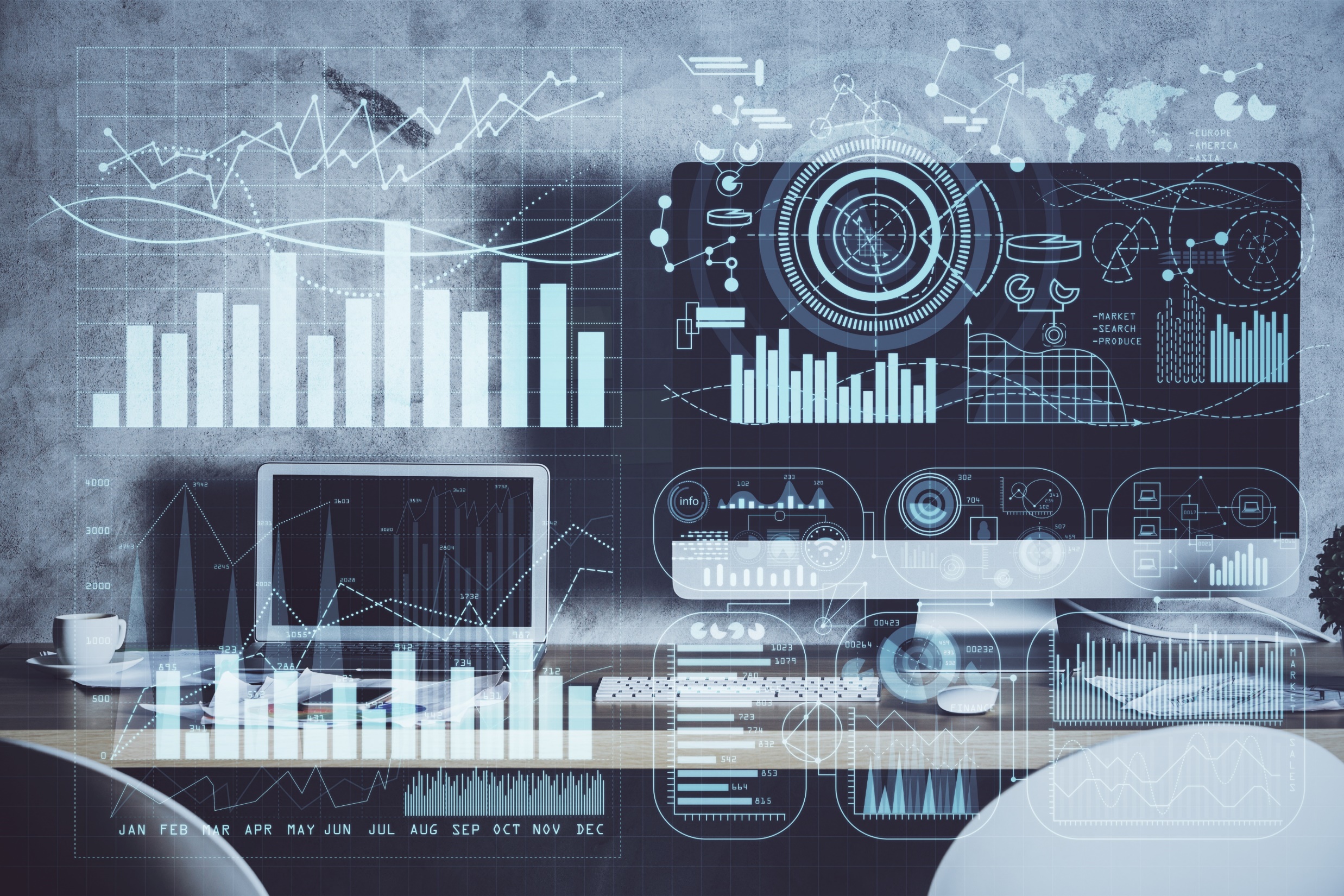 Loss Trends to Watch
The economic climate - inflation
Anti government sentiment - social inflation
Aging workforce
Changing weather patterns
Legislation
Work comp presumption
Tort caps and immunity
Law enforcement
28
[Speaker Notes: Besides knowing what your own pool’s loss patterns look like and how they may or may not be changing, there are also a number of external factors that could affect your losses in the future. Here are a few worth being aware of: 

Pools are designed largely to shield their members from vagaries and changes in the economic climate.  In down years, the economic climate is affecting liability claims – budget cutbacks leading to reduced sewer maintenance resulting in claims for sewer backups. 
Inflation is a big issue right now. Costs of construction are driving up property claims and reinsurance costs.
Social inflation is driving up liability settlements. Antigovernment sentiment – particularly in law enforcement use of force - is a huge consideration.
The aging population of our local government workforce plays a role in all lines – health coverage, for sure, but also work comp and even liability.
The number of severe weather events, and the actual severity of those events, has increased in recent years. In Oregon, wildfires have become an area of concern in recent years. In Colorado, it was hail. But, an unusual hailstorm hit Oregon this past year. Of course, Gulf hurricane exposure has been a major area impacting us all through the reinsurance marketplace. 
In several states there’s been a push in the legislature to create presumptions that certain diseases are job-related for certain employees and therefore covered by work comp – cancer, heart disease, lung disease, other infectious diseases, PTSD, and others.
There have been legislative pushes to eliminate tort immunities, or to raise or eliminate tort caps as well.      
Several states are looking at public safety reforms – including qualified immunity.]
Loss Control – Risk Management
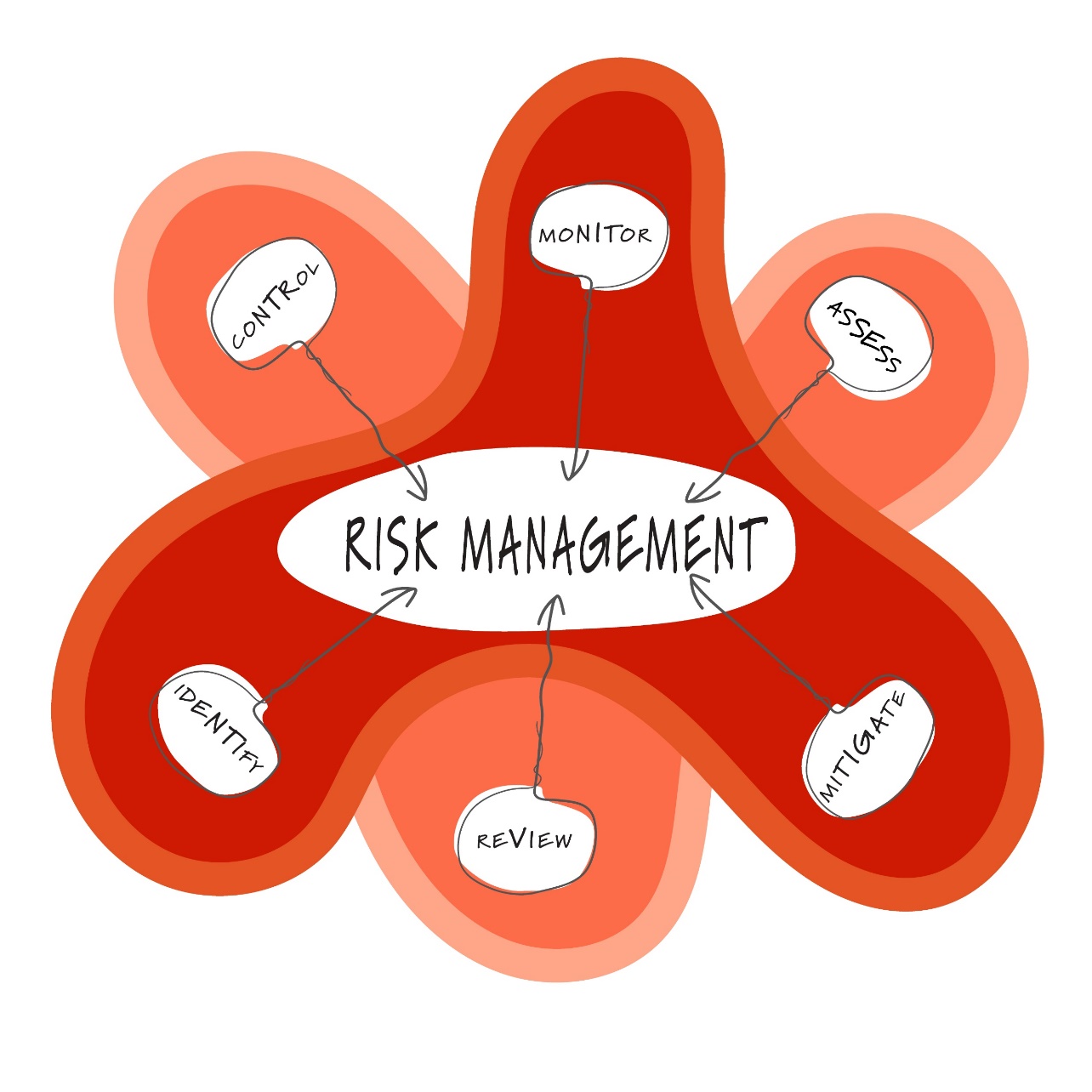 Internal staff
External consultants
Pool expertise
Focus on loss trends	
Public Safety
Cybersecurity
Emerging risks
29
[Speaker Notes: Once trends have been identified, the pool can make efforts to alleviate those risks. Pools are called often called risk management organizations because risk management is one of the core functions. It is one of the areas that can differentiate from commercial carriers and other competitors. A pool focuses on the risk unique to its membership.

Many pools have internal staff who are generalists. They are called Risk Management Consultants at CIS but can be called Loss Control Representatives or have other titles. Some outsource some of their risk management functionality. There may be a unique expertise that does not rise to the level of a full-time staff position or maybe you are unsuccessful recruiting for a sought-after specialty.  

I like to think that our organizations not only pool resources to pay claims but also pool resources to provide expertise. One city may not have the ability to hire a cybersecurity specialist on their own, but the pool could hire one to work with the membership and spread the cost. 

Public safety is another area where the risks and costs are trending higher. At CIS, we are adding experienced police chiefs and jail commanders to help our members alleviate these risks. Some other pools contract with consulting firms who provide this same sort of service.

As a pool, you should be managing the known risks and trends but also keeping an eye on emerging risks. Homelessness is a known risk, but it has not been the highest claims area yet. As cities and counties look to expand services to address this population, we need to remain alert to emerging risks.]
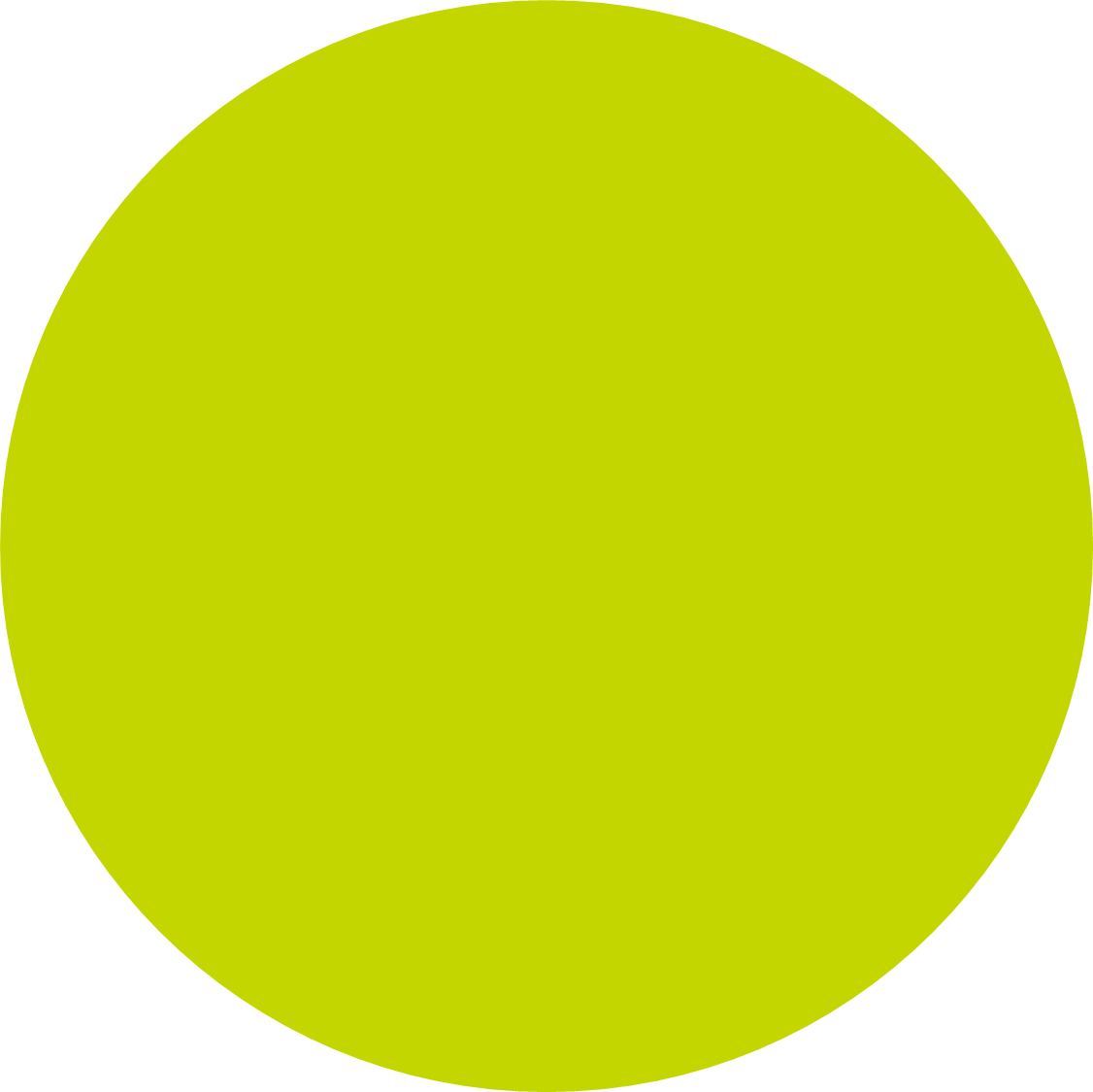 Things to Know
Underwriting and rating practices
What’s our pool’s pricing philosophy?
Market-driven?
Cost-based?
How much underwriting discretion do we allow? 
Nature and degree of risk sharing
Experience rating? 
Deductibles and co-pays?
30
[Speaker Notes: One of your major responsibilities as a trustee is probably going to be to evaluate and establish underwriting and rating practices. These are going to be significantly affected by loss  trends, the competitive environment, and membership philosophies.
If you are in a highly competitive environment, your pricing is more likely going to be driven by a desire to keep business. Of course, this means that some members might be paying less than it costs the pool to provide the coverage. That doesn't mean it's a mistake; it could well be an appropriate short-term strategy. But , you'll want to discuss it carefully because someday you'll need to find a way to recover your actual costs.

Other pools may be so well-established that they offer " take it or leave it" pricing , and count on proper underwriting and long-term relationships to ensure relative fairness among the members.

Whatever your pricing philosophy, there are differences among pools in how much underwriting discretion there is. In other words,  how much discretion do you allow an individual underwriter to adjust prices to meet a competitor’s quote? And how comfortable are you losing a member if a competitor comes in with a lower price? Once again, there's no right approach, but also once again, it's important to discuss and understand your pool's position in the market and the best way to deal with competitive pressures. 

Another important consideration is how your pool shares risk among its members.  

For example, how does your pool use an experience rating? Is a member's premium partly dependent on that  member’s past losses. It's very common to use experience rating for work comp. It's much less common to use it for property coverage. And liability is somewhere in between . 

Pools also use deductibles in a variety of ways. Some have standard deductibles while others let members choose from a range, finding the one that makes the most sense for that member's particular situation. CIS sometimes imposes a higher deductible when a member has poor risk management or frequent claims.

Another way pools differ is how they handle membership changes from year to year. Some  pools, by law or by choice, have each membership year stand on its own financially. A given year's premiums have to cover that year's losses and expenses and any left over money belongs to that year's members. Other pools spread premiums, losses, and expenses over multiple years so good years can help balance out bad ones.]
Setting rates
Some good questions to ask when you’re setting contribution/premium levels: 
At this level, how much loss can we pay for and still break even? 
How does that compare with what we’ve seen historically?  
Something to know:
Over time, contributions plus investment income need to cover losses and expenses. If they don’t, you’ll go broke.
$
$
[Speaker Notes: I do think it’s important when we’re considering premium levels to think about how much loss cost a particular level of premiums would fund.  
In other words, how much loss could we pay for and still break even?  

And for context, you also want to have a sense of how that compares to the loss costs that you’ve actually seen historically.  Actuaries look at past trends, but their estimates are not always enough. 

If you know those two things, you have a good sense of just how conservative or how aggressive a given premium rate level would be.   

And that question – how conservative or how aggressive do we want to be – is, I think, the strategic-level question that the board should mostly be focused on in the rate-setting conversation.    

What happens if you do not charge enough? Will claims be covered by reserves? Is there an ability for the pool to assess members? Even if you can, that could be perceived quite poorly by the membership. Will they trust that the pool is being run appropriately?]
Setting rates
Some things to remember
The “market rate” sometimes isn’t enough.   
Sometimes competitors offer “loss leader” pricing. 
Loss costs are predictable, but not perfectly predictable.  
Losses will vary from year to year, and it can be by a lot.  
Just because it’s never happened, that doesn’t mean that it can’t.
[Speaker Notes: If you are strategically offering the lowest possible price, I think it’s really important to remember that over the long term the amount we take in from premiums and investment income has to be equal to or greater than what we pay out in losses and expenses.   Otherwise, we will go broke.  

Now – there could be circumstances in which it might make sense for a pool to deliberately adopt a strategy of below-cost pricing as a short-term competitive measure.  But there are obvious risks to that strategy, and I think it only makes sense in a situation in which the pool has some amount of surplus or fund balance that you’re willing to lose.  

For the pool board, these can be some very difficult decisions.    You may be under a lot of pressure to match the cheaper price that a competitor is offering.   

Claims experience, or even actuarial analysis, may indicate it is safe to lower rates. But, remember that they are not always correct. In fact, you can almost guarantee that the actuary’s point estimate is not correct. Actual results will be higher or lower. Confidence margins take that into account.]
Setting Rates
Some more questions to think about
Are some coverages being “subsidized” by other coverages?
Does our rate system allocate costs of that coverage appropriately among members? 
Are premiums/contributions competitively priced?
[Speaker Notes: One final aspect of rate-setting that I want to touch on briefly. 
So far we’ve been focused on the decisions about setting overall rate levels and how we might think about those decisions.  
But we also need to think about how our premium rating system allocates costs among our members.  
To put it another way, in addition to making those decisions on how much total revenue we need to raise from premiums, we also need to think about how much of that total each member should be asked to contribute.  

This is important for a couple reasons:  It involves some issues of basic fairness among the pool’s members, and it can also affect your pool’s competitiveness.  

In practice, what we’re really talking about is looking at a couple basic questions.  
One is how the rate levels for our different coverages compare.  
For example, we’d look at what the losses plus the expenses are as a percentage of the premiums for our police and jail liability coverage, and how that compares to the same percentages for our general liability coverages.  We recently found some big differences in those percentages. What it means is that we’ve really using the premiums paid for one coverage – the one with the low percentage – to in effect subsidize the other coverages.  

Now – that’s not to say that that’s necessarily a bad thing or the wrong result.  

Depending on the circumstances, you might decide that it makes sense to do that.  

The point is really that it’s useful to know if that’s happening, and to think about and decide whether or not that’s the right result for your situation.  

If a member doesn’t have the coverage that is being subsidized, it is paying a higher premium than may be possible. A competitor may use that knowledge to cherry pick your member with lower, but perfectly acceptable rates. When things get out of whack that way, it can create adverse selection. That means that your rating policies are giving an advantage to those with the worst claims and incentivizing those with the best claims to look elsewhere for coverage.]
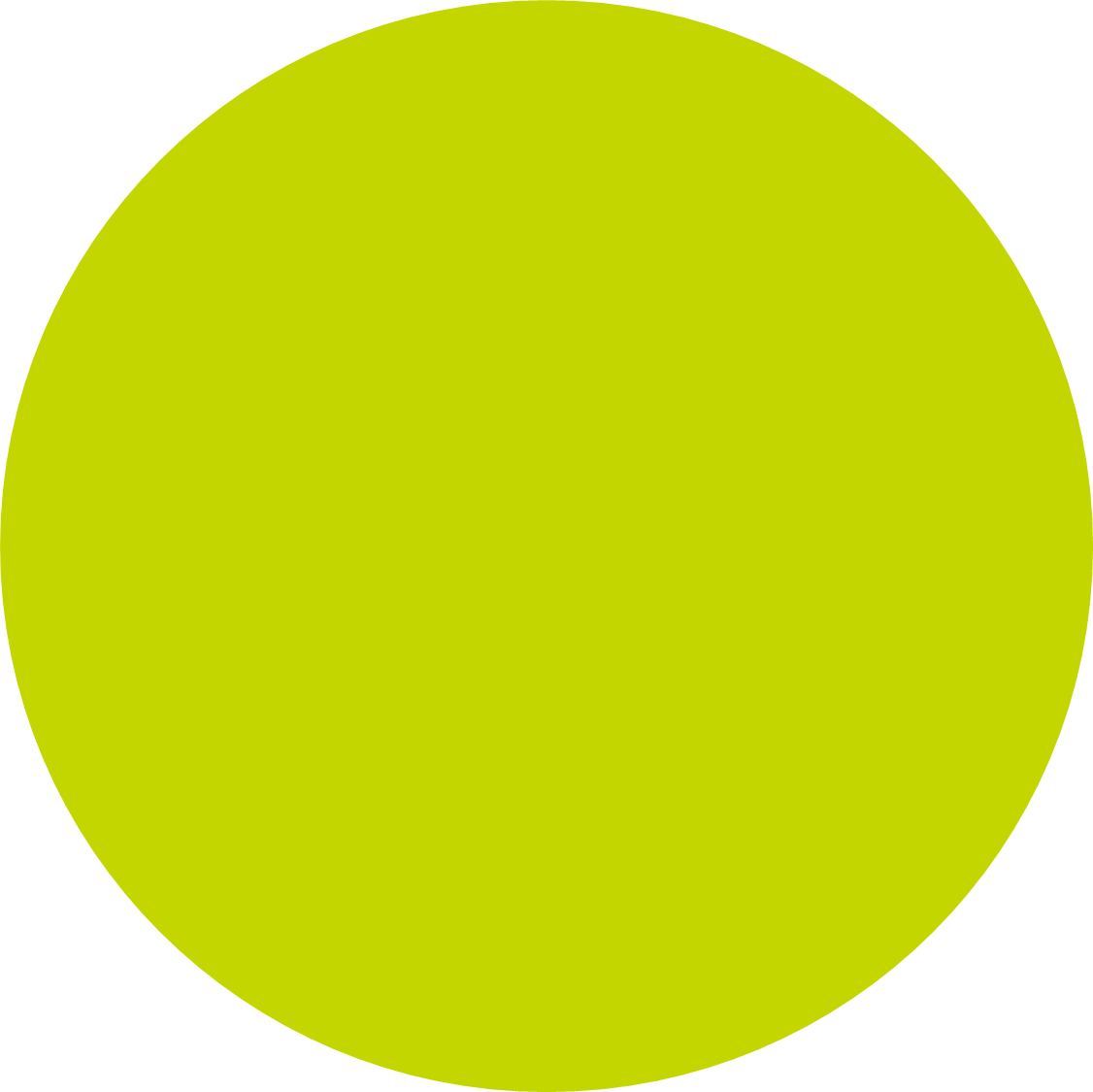 Things to Know
Competitive environment
Who is our main competition?
How do we view our role in the marketplace?
Agents
Does the pool use agents?
Required or optional?
What’s the agent’s role?
How is the agent compensated?
34
[Speaker Notes: If you ask your peers here around the conference, you might find pools operating in environments where they hold essentially 95 to 100 percent of their target public entity market in their state.

You’ll also find some pools – and maybe the majority – who face very aggressive competition, either from private insurers, from other municipal pooling agencies, or even funds run by your state.

These market differences can lead to a lot of variation in operating philosophies and financial practices.  It’s really important for you to have a good sense of who that competition is and on what basis they compete with your pool – is it strictly based on price, do they compete by offering coverages you don’t, do they give safety grants that members like, what sort of wellness discounts are offered, etc. 

At CIS, we insure all cities and counties that are not self-insured liability. That is an enormous responsibility but there is no guarantee that a competitor will enter the market. We had fierce competition for workers’ compensation with our state fund who essentially covered all Oregon workers’ except those that were in our pool or self insured. We decided to join forces and are now a service provider for the state fund – called SAIF.

As we mentioned earlier, right now we’re in a hardening market environment for public entities when it comes to reinsurance but that carries down to property and liability coverage as well. 

There’s a tie here between the competitive environment in which you operate and your overall member philosophy.  This is admittedly a hard discussion to qualify – but it sort of amounts to why you’re in the marketplace and how that translates into your relationship with your members.

Are you there to give members one among many options for coverage?  If so, maybe you won’t be too upset if a member finds a good deal somewhere else.  Some pools view this as their role – if they can help a member by showing them what a good deal they can get somewhere else, that’s perfectly okay.

Or maybe it would be your practice to fight off competition by any means available to you, such as reducing your premiums in order to keep members.

You’ll need to figure out how to ask the right questions to get answers about these sorts of things.  And that complexity – and the political deftness it takes to navigate that complexity – are exactly why you are in the spot you now find yourself as a trustee!
Another difference among pools is whether and how your pool uses insurance agents.  

Some pools don’t pay agent commissions and don’t encourage the use of agents. 

Some make it optional for the city to work with an agent.  

And there are some that only work through agents.  (note the role of the agents association in any formation legislation)

At the Texas Pool, the pool employs 10 Member Service Managers who serve, among other things, as the insurance agent for its members for the coverages the Pool provides.  At the same time, we have a relationship with an insurance agency that helps members facilitate coverage for members in areas where we don’t provide coverage directly, or for other specialty coverage needs.  Windstorm, bonds and flood coverage are some of the most common examples of items we work with an outside agency.

I might note that this tends to be a place where Pools who use internal sales staff for their core coverages may have a cost advantage.  Our overhead for employing those member services managers is about 2% of contributions, which is far less than paying a 10-20% commission rate to an outside agency to help place coverage.  That represents a nice head start.

At the same time, other pools have chosen to use agents in order to bring geographic representation as well as to address the political realities of finding broad support for the Pool within the communities the Pool serves.

As a trustee, you’ll want to make sure you understand your pool’s philosophy on use of agents – and WHY the pool believes that particular agent role is the right one for you.]
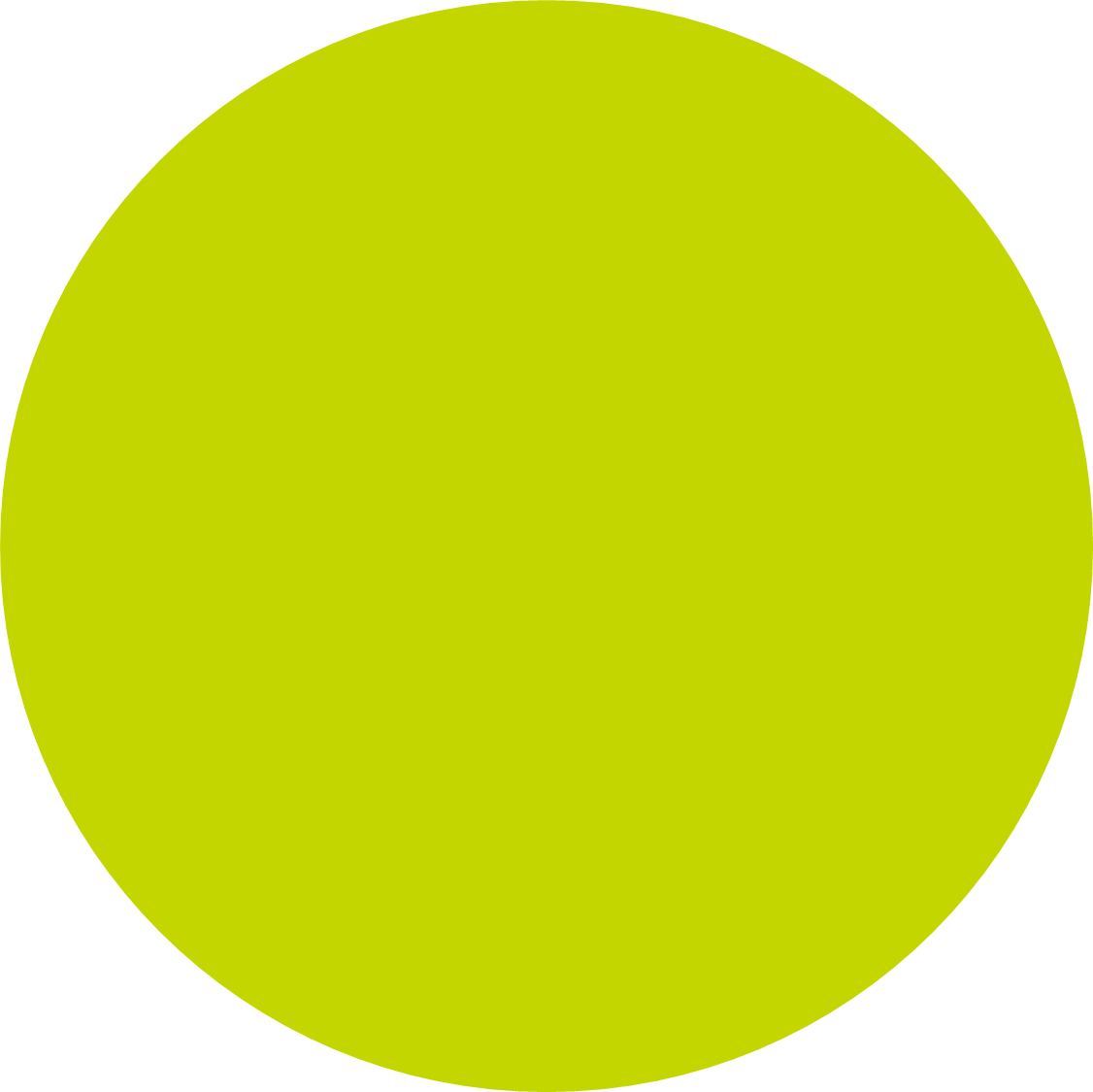 Things to Know
Self insurance and reinsurance structures
How much risk does the pool retain? 
Why is that right amount of risk for us?
Reasons to buy reinsurance
35
[Speaker Notes: Another key component in your pool’s financial practices is how you structure the amount of risk you take, and your reinsurance relationships.
I think this is one of the most important areas for you as a trustee.  There is nothing more fundamental than understanding the risks your pool has – the regular and mundane all the way up to the potentially catastrophic – and to provide direction as a body as to what your risk appetite looks like. 

Reinsurance ends up being a way to shave off the truly catastrophic risks, and allow you to operate in tighter financial parameters. There are methods and criteria on which you rely to choose reinsurance partners, and how you make plans for reinsurance contingencies.  Because reinsurance is such a tricky area to understand and it takes a while as a new Trustee to put the totality of reinsurance into perspective, we want to provide you with a few resources and make a few comments.
For most pools, reinsurance is one of the biggest expense items you have.    And like many aspects of pool operations, it can be confusing, with lots of strange terminology and concepts.

Let’s start with that question of why we buy reinsurance. For the most part, it's simply to protect your pool from having to bear the entire cost of a very large loss. 
Besides these reasons, there are a couple of other situations where a pool might use reinsurance.  

One is to give the pool more capacity to provide coverage to its members. If  a pool doesn’t have a lot of money in the bank, reinsurance can be a way to stretch how much coverage you’re able to provide to your members. 

Reinsurance can also help when there are specific kinds of risks you're nervous about. They might be new, or especially complex, or you just don't understand them well enough to be comfortable taking on all the risk yourself. For example, some pools are looking at reinsurance for cyber risks because it's still such a new area it can be hard to completely evaluate what it means to our members and our pools.]
More Questions to Ask
Who are our reinsurers?
How solid are our reinsurers? 
What would it mean for the pool if one of our reinsurers were to default on a claim? 
What’s our reinsurance purchasing strategy?  
Develop long-term relationships?
Low bid approach?
Are there any areas where the coverage we’re providing to our members is broader than what our reinsurers are covering for us?
36
[Speaker Notes: Here are some questions you might want to ask to help get a better feel for your own pool’s reinsurance protection.  

Obviously you’ll want to know who your reinsurers are, and some sense of how strong they are financially.  Certainly you’ll want to look at ratings.  

Just a quick note about reinsurance pricing. Obviously the reinsurer’s goal is to charge the pool an amount sufficient to cover their expenses, the losses they expect to pay, and a profit.  
From the reinsurer’s standpoint, they need to evaluate the pool’s risks accurately, which means they need a lot of information. And you want to provide it to them. Not only does that mean you'll get more accurate pricing, it avoids surprises. Surprises  can make it harder to recover on a reinsurance claim. Just as important , the reinsurance market is a pretty small world. You don't want your pool to get a reputation for playing games, because that will cost you in the long run. 

Another consideration is the value your pool places on long-term relationships. Some pools price shop reinsurance regularly. Others aren't as concerned about relatively small price differences and place more value on long-term relationships with reinsurers, believing those pay off in terms of claims handling, long-term pricing, and flexible terms.

Finally, some pools prefer to place everything with a single reinsurer.  That's relatively simple and it eliminates a lot of the worry that something will slip between the cracks.

On the other hand, it means you've got a lot of eggs in one basket. If the reinsurer defaults, that's obviously a huge problem. But, it can also be a problem if that reinsurer decides it doesn't want to write your kind of business anymore. All of a sudden, you have to find a new partner in a hurry.

Those kinds of considerations are why some pools prefer instead to divide their reinsurance protection among multiple reinsurers. That might mean structuring it in layers, or using quota share arrangements, or some combination. 

Another good question to ask is about any potential mismatches between the coverage the pool provides to its members and what your reinsurance covers.]
Understanding Pool Finances
Things you need to know about pool financial statements
Balance sheet
Revenue and expense 
Managing the pool’s financial resources 
Also known as net position, member equity or surplus
[Speaker Notes: So what we’ll try to do today is to give an overview of some of the key concepts in pool financial management, what they mean, and why they’re important.  

Pools have balance sheets and income statements but look different than your city’s financials. There are different key accounts and financial items to look for. 

Of course, a key is understanding the pool’s resources. A pool exists to pay claims as they come due. To have the resources to cover the huge settlement or catastrophic claim that would devastate your city’s finances. But, how much is enough when you are preparing for uncertain events? More importantly sometimes, how much is too much? 

We just spent some time talking about how we set rates. The financials provide the evidence of how effective we were at setting those rates. They compare the charges to the actual expenses – primarily claims – result.

The notes to the audited financial statements also provide detailed information on how our reinsurance is structured and on investments.

We won’t go into tremendous detail but want to highlight some of the key financial items to evaluate. And some questions you may want to ask. 

We want to try to make this as useful as possible for you, so if you have questions, please bring them up as we go along.]
Questions to Ask When Looking at Pool Financial Statements
On the balance sheet…
Are the claim liabilities shown discounted or undiscounted?
Are the claim liabilities shown at “best estimate” or at a higher confidence level?
On the revenue and expense statement…
Did the estimated cost of losses incurred in previous years increase or decrease significantly?
How did the new losses incurred this year compare to what was projected?
Were there significant capital gains or losses on investments?
[Speaker Notes: So why are all these projections of ultimate liabilities and calculations of IBNR  important?  Two main reasons:  
 
First, we need to make sure we’ve set aside enough money to pay the claims we’re responsible for from all those past years.  And if all we have is the amounts that we’ve reserved in the claims files, there’s a pretty good chance that it won’t be enough.

Second, when we’re setting our premium rates for future years, we need to make sure we’re generating enough money to cover what those future claims will ultimately cost us.   

So when we look at our experience in past years in order to estimate what next year’s claims will cost us, we need to be looking at what the ultimate cost will be, and not just at what the initial claim reserves look like.  

Some of you may have heard about the schools pool in Kentucky that collapsed several years ago.  The pool basically ran out of money, and the former members ended up having to pay some pretty hefty assessments to cover the cost of the claims that the pool owed.  

In a nutshell, not doing these two things is why that happened.  

So that’s a quick summary of some key things to look for and things you’ll want to make sure you know when you’re looking at the pool’s financial statements.]
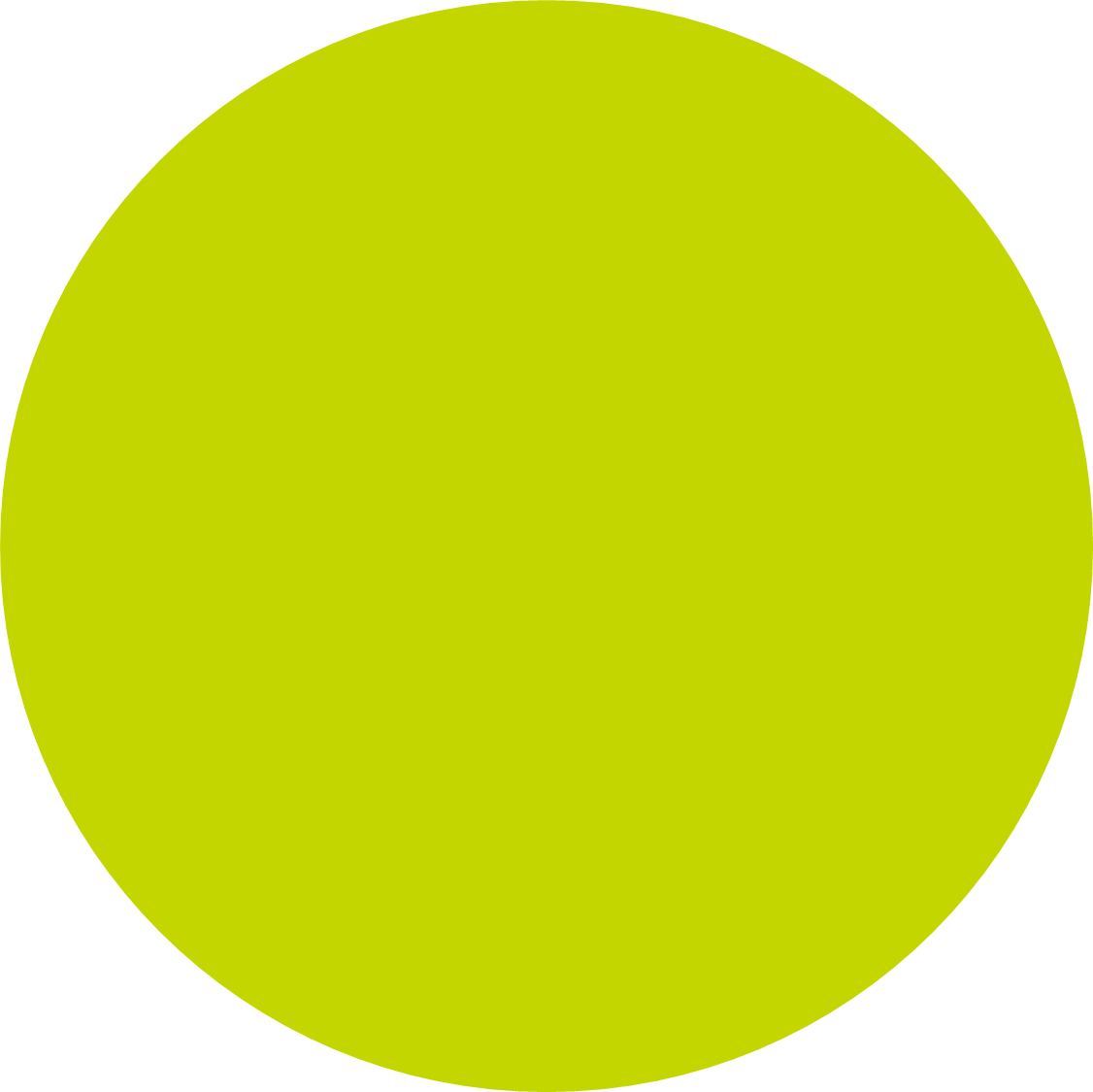 Things to Know
Investment practices and policies
What investments can our pool make?
How are our investments managed?
What outcome are we looking for?  
How long-term is our view?
Can we withstand large swings from one year to next?
39
[Speaker Notes: Investment practices are another issue you’ll want to know about, and it’s another area where the approaches can be wildly different among pools.  

You want a good understanding of your pool’s investment policies, including what sorts of investments you can and should be making and who manages them.  

In some states, you might be limited to the kinds of investments that are allowable under statute – usually a provision that limits you from investing in anything more than government backed securities, treasuries and Munis.  

Other pools have a wide-open door to invest however they think makes sense.  

Many pools – but assuredly not all pools – use contract investment managers for some or all of their investments.  In Oregon, we use an investment advisor who manages our investments.  Some pools even use contract investment advisors who aren’t handling the underlying securities, but helping the pool to establish benchmarks and develop portfolios that match their operating strategies.

Probably the most important piece of the investment discussion for trustees is an understanding of the outcome your investment policies are designed to produce.  For some pools, the goal is to maximize returns over the long term, and you’re willing to accept some risk and some year-to-year fluctuation to do that.  For others, the focus may be on security, low-risk, and stable income.   

Again, the point isn’t that one or the other approach is the right one.  I suppose we’re starting to sound like a broken record, but once again – as a board member, you’ll want to understand both what your pool’s investment strategy is and also why your pool uses that approach.]
Why do we need surplus?
We might have more losses this year than our premiums were designed to pay for.  
Losses from prior years could turn out to cost more than we estimated and reserved for.
Reinsurers might become insolvent.
We might have investment losses.
If loss trends change, we can “phase in” rate increases over a couple years and avoid rate shocks to members’ budgets.
It makes it feasible to experiment with covering new risks.
It lets us generate more investment income.
[Speaker Notes: Most importantly, if you have surplus, you have options. You do not have to raise rates. You can subsidize when the economy is hurting your members. You can take more risk when reinsurers are raising premiums or not offering the same level of coverage.

One big one is the risk that losses might turn out to cost more than we estimate.  That could happen in a couple ways:  

We might run into a bad year this year and incur more losses than we’ve designed our premiums to fund.  

Or – the losses we incurred in prior years might turn out to be more expensive than we think they will. 

Remember that discussion of confidence levels?  Even if we’ve reserved at the 95% confidence level, that still means there’s a 1 in 20 chance that those reserves won’t be enough.  So you probably want to have some fund balance as a cushion for that possibility.   

Another reason - there’s the risk that a reinsurer might go broke and not be able to pay what they owe us on a big loss, leaving us holding the bag for that excess.]
ISSUE
Suppose a regulator or a legislator or a member says the pool has more money than it needs and should return the excess to the members?
Do we have a policy on how much fund balance we need?
Can we explain why the target we’ve chosen is appropriate?
Have we been following our policy and returning any unneeded funds to our members?
41
[Speaker Notes: There is one financial management issue we do want to touch on briefly here. That’s the question of “how much fund balance should my pool have?” We want to highlight it because it’s so important to your roles as Trustees.

Over the past five to ten years, quite a few pools have been pretty successful in building up their financial strength, and in many cases they’ve built some very strong fund balances.  

That’s definitely a good thing, but it can also create some issues.  

To put it simply, if a pool has a substantial fund balance, that’s a pot of money that could look pretty attractive to a legislature trying to balance a state budget, or to a regulator who wants to score political points, or to a city council trying to make its budget balance. 

And that can lead to someone whether the pool really needs those funds or whether those funds should be returned to the members.  

Several NLC-RISC member pools have already faced those kinds of questions and challenges, and I think the rest of us should probably assume that sooner or later we will too.  

From the pool’s standpoint, I think a key to being ready for that question is to have a policy in place for how much fund balance the pool is going to maintain, and also to be prepared to explain why we’ve concluded that that’s the appropriate amount for our pool.  

If we haven’t thought that question through and addressed it, I think the risk is that the decision could end up getting made for us, and it might be more of a political decision than a sound management decision.  

One other note about surplus is the question of when to release some of it or give it back to members.]
How much surplus is enough?
Establish target
Financial ratios
Contribution to surplus
Reserves to surplus
Surplus to self-insured retention
Risk based capital
Actuarial developed models
42
[Speaker Notes: There are several different ways to evaluate surplus and establish how much is enough for you.

These financial ratios are pretty standard among pools. NLC-RISC collects financial data from its member pools and publishes these ratios annually to benchmark our programs.]
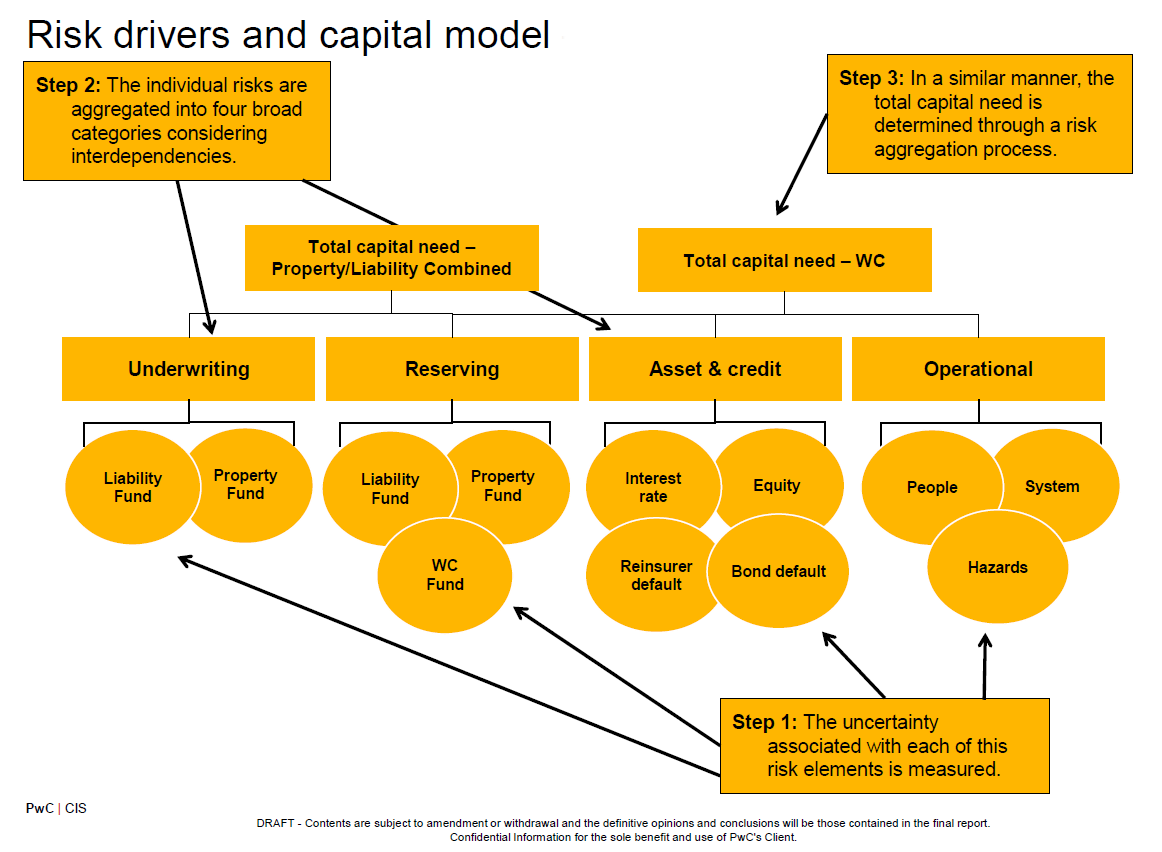 Target Capital Model
43
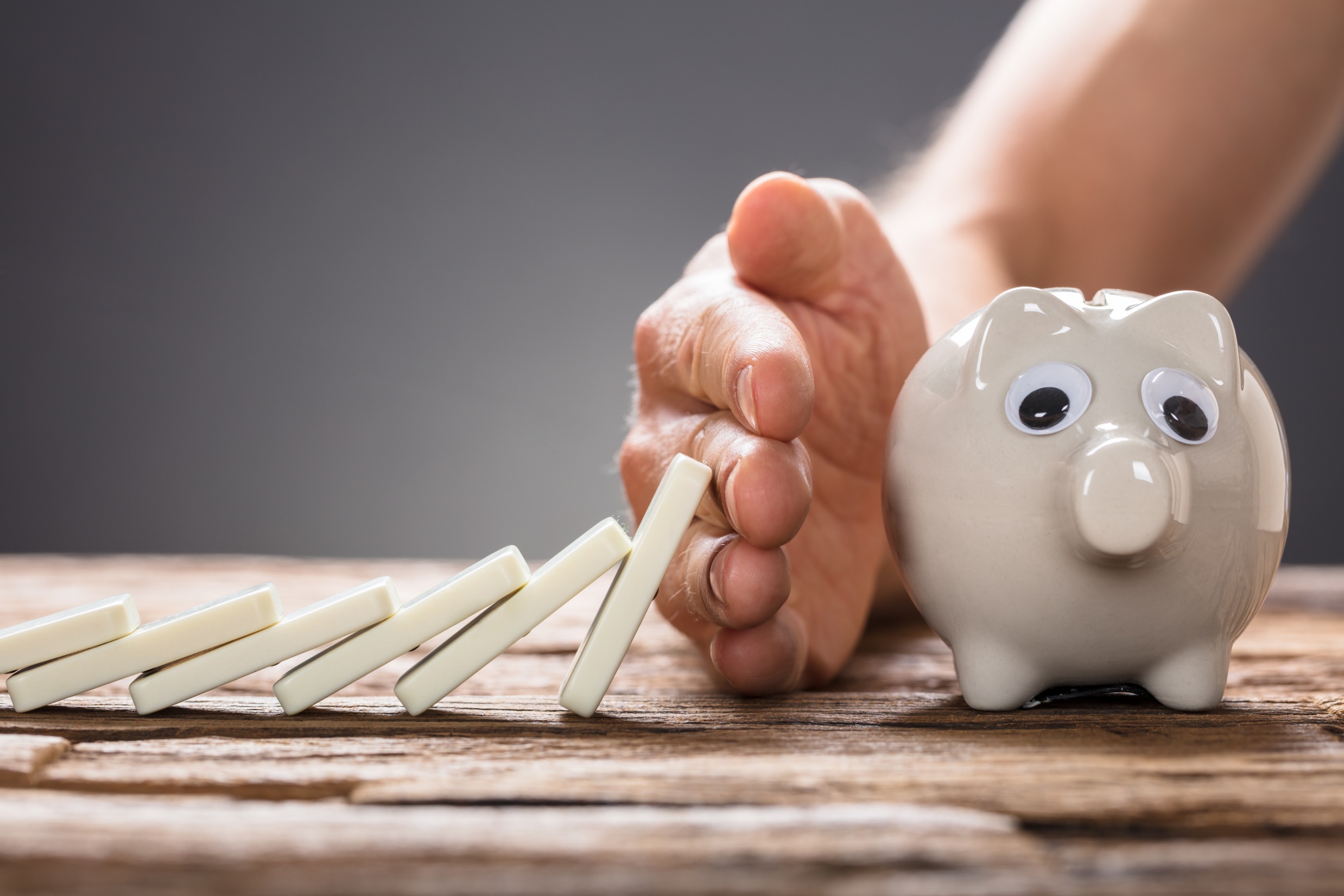 Trustee Responsibilities
44
[Speaker Notes: Now… we’re on the home stretch.

A lot of trustees are experienced public officials and a lot of trustees have served on a variety of other boards within the community. Even if you're an experienced public official or board member, serving on a pool has its own set of challenges.

Those challenges become really clear when something goes wrong. Let's take a look at  a couple of examples drawn from audit examinations of two pools, neither of them members of NLC-RISC.
[note if asked- first was Tennessee, second was New York]

Audit findings are a good way to examine where blame is placed when something goes wrong.  In one of these cases, the pool became financially unstable and had to stop operations.  Its members and the state had to step in to pay for obligations the pool could no longer meet.

In the other case, there was some wrongdoing and malfeasance on the part of certain individuals, basically a case of misappropriation of funds. Even though the circumstances were   very different, however, the audit findings were strikingly similar.]
Trustee Responsibilities
“Although board members and trustees may not have personally participated in or benefited from the apparent improprieties, their failure to provide adequate oversight appeared to contribute to the climate that allowed the questionable conduct.” 
“Interviews of board members and trustees revealed that in most instance they failed to employ even modest independent examination or evaluation of staff proposals and action, but instead relied entirely on the judgment and integrity of staff.”
“We also noted that personnel did not always provide to board members and trustees complete or accurate information regarding proposed projects and plans.  Therefore, it appears board members and trustees made decisions without being provided with (or independently gathering) essential information to determine if the proposals were in the best interest of TSBA or the trusts.” 
-Extracted From 2005 Investigative Audit of TSBA, TNRMF and TNUET
45
[Speaker Notes: Here are some quotes from the audit report of the first pool. They deal with what the Board should have done to identify and address problems earlier.   [READ]. 

So although the trustees didn’t themselves participate in the wrongdoing, the audit concluded they failed to take reasonable steps to prevent it.]
Trustee Responsibilities
“However, we believe (1) at least some of the Trustees may not have adequately read the Trust and By-laws document, and (2) all lacked experience with the management and oversight of a self-insured group offering workers’ compensation insurance. This apparent lack of involvement and relevant experience of the Trustees may have been at least partially responsible for some of the issues cited in this section as well as throughout our report. 
“…no evidence in any of the Trustee meeting minutes obtained to indicate discussions occurred about what number to use within the actuarially calculated range to record at any year-end.” 
“…Trustees did not have input on the claims reserves balance recorded for any year- end.” 
“…could not determine what role, if any, the Trustees had in determining the claims reserves balance to record at each year-end.”
Extracted From 2010 Forensic Audit of OHI
46
[Speaker Notes: Here are some quotes from an audit of the other pool. [READ].

Again, we see trustees who allegedly failed to take reasonable steps to educate themselves about their pools and get involved in discussions and decision making. 

I'll tell you something as a pool staff member. Is it sometimes more work to have an engaged and well-informed board? Absolutely. The ask more questions, they expect more information, and they have more ideas. Is the extra work worth it? Absolutely. It challenges staff to be better at what we do and it helps our pool do a better job of serving our members. Trust me, in the long run you're doing your staff and your members a favor by taking an active role on your pool's board.

Bo, what do you think about it?]
Trustee Responsibilities
Seek information about the pool's mission, services, policies, and programs
Review agenda and supporting materials prior to Board meetings
Learn the basics
Work to ensure financial, legal and programmatic integrity
If something seems odd, check it out further
Make sure decisions are appropriately justified and reasoned
Ask questions — silence is complicity
47
[Speaker Notes: (BO) Whether you’re a Mayor, councilmember, police chief, city manager or other staff person, you are tasked for acting in the best interest of your city, employees and taxpayers.  That perspective is one that is inherently valuable to the pools’ boards on which you serve.  I could even argue that your engagement in these pools as a representative of your municipality is THE PRIMARY REASON why public entity pooling has been so successful over the years.  Your perspective brings relevance and understanding that no insurance company board could replicate, especially given the diverse interests that sit on most commercial insurance boards.

At the same time, there is an elephant in the room.  You are tasked with making decisions at the pool level – yes, as a representative of your municipality – but primarily as one that does what’s best for the pool, even when – in the short term – it could have an adverse affect on your municipality.  (For example, the implementation of a new underwriting methodology, or the way experience mods are calculated, or coverage restrictions, or incentive programs for which your municipality might not qualify – all are examples of things that could be incredibly beneficial to the pool as a whole, and not so beneficial to your individual city.)  

I would suggest, as you run into those questions, you funnel them through a thought process that looks at whether that “pain” might be short term, and ultimately something that might benefit your municipality over the long-term.  It might be also helpful to think about it in terms of your neighboring cities, or similarly-sized cities.  Ultimately, if the pool board on which you sit benefits from the decision, YOUR CITY will benefit from having the strong, vibrant business partner these pools have become.
 
So, what is the role as a Trustee, in 12 bullet points? Well, I think that goes back to what we talked about today: we are all the same species, but we’re not all the same animal.  Your role as a Trustee will likely be different from pool to pool.  But I think you’ve probably gotten a pretty good glimpse of some of the common threads based on what we’ve been talking about for the last two plus hours.  So, instead of telling you what to do, I’d prefer to simply offer some things to think about when you consider your board service:

(BO) In every pool, there is different protocol for training of new Trustees – sometimes its formal and sometimes not so much so.  And since in most cases, even our “newer” Trustees are experienced in the local government, board/council environment, I won’t spend a lot of time on this list.  It’s more a reminder of your role and, hopefully, the approach you will take as you fulfill it.

Question to one panelist for thoughts about the Trustee’s role relative to asking questions…?]
Trustee Responsibilities
Represent your entity, but more importantly represent ALL members of the pool
Refrain from making special requests from staff 
Protect assets and provide for financial oversight  (you are a fiduciary)
Keep building on your knowledge as a Trustee
Your pool’s resources
NLC-RISC	
AGRiP
48
[Speaker Notes: Wrapping up, I want to pull the plane up to about 30,000 feet.  Our state league pooling programs started as fledgling insurance financing programs in the 80s as a result of the commercial insurance flight from the public sector.  They were undercapitalized, operated on a shoestring, and had minimal sophistication.  In roughly 30 years time, they have become the preferred source of risk financing and risk control for local governments throughout the nation. Despite the commercial insurance marketplace’s return of their appetite for public sector risks, pools have become 
More sophisticated than their commercial counterparts;
Have built expertise and unparalleled understanding of their clients; 
Have developed into well-funded, actuarially sound insurance organizations; AND
Continue to flourish EVEN in the face of some pretty strong headwinds.]
Questions?
Patrick Priest
Kirk Mylander
CIS General Counsel
kmylander@cisoregon.org
CIS Executive Director
ppriest@cisoregon.org
49
[Speaker Notes: That’s an amazing success story, and it’s happened state-by-state, and each story is nearly the same.  Sure we all look and operate slightly differently, but public entity pooling is one of the greatest success stories going.  I think we’ve done that for one primary reason: we know our customers – who also happen to be our members and owners – and we’ve been responsive to their needs.  In the short run, we’ll have our challenges.  Our competition is catching up, but by our very structure and governance, with the people who sit around our board tables (YOU), we have an incredible advantage.  In the long run, our responsiveness to member need is something that is unparalleled when compared to our competition.  Seize on it.

And there are lots of opportunities for you to learn in order to continue to support that mission.  In addition to your own pool’s resources, you have forums like this, or in another broader group of pools through AGRIP – the association of government risk pools.  There’s really no better way to get up to speed on issues – and to further understand your own operations in context – then by connecting through these kinds of groups.

At a minimum, please use this introductory session as invitation to begin your questioning and learning role.  Dan and I, and these Trustee panelists, are here throughout the conference and any of us would be happy to answer any questions you have, talk to you more about the concepts we’ve presented or other things you learn in the next couple of days.  We certainly appreciate your time and attention, and willingness to let us be part of your orientation to pooling.]